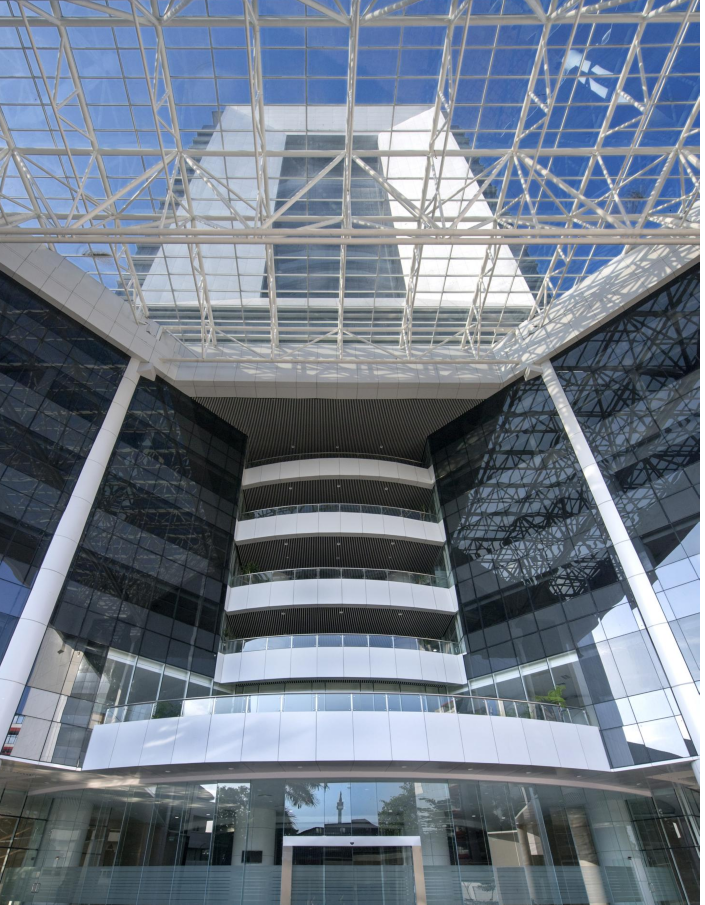 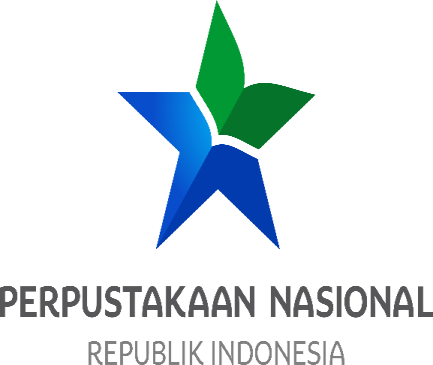 SOSIALISASI UNDANG-UNDANG NO.13 TAHUN 2018 TENTANG SERAH SIMPAN KCKR
Oleh : Nurcahyono
Surabaya, 22 Aprili  2019
www.perpusnas.go.id
Dasar-Dasar Revisi UU No. 4 Tahun 1990
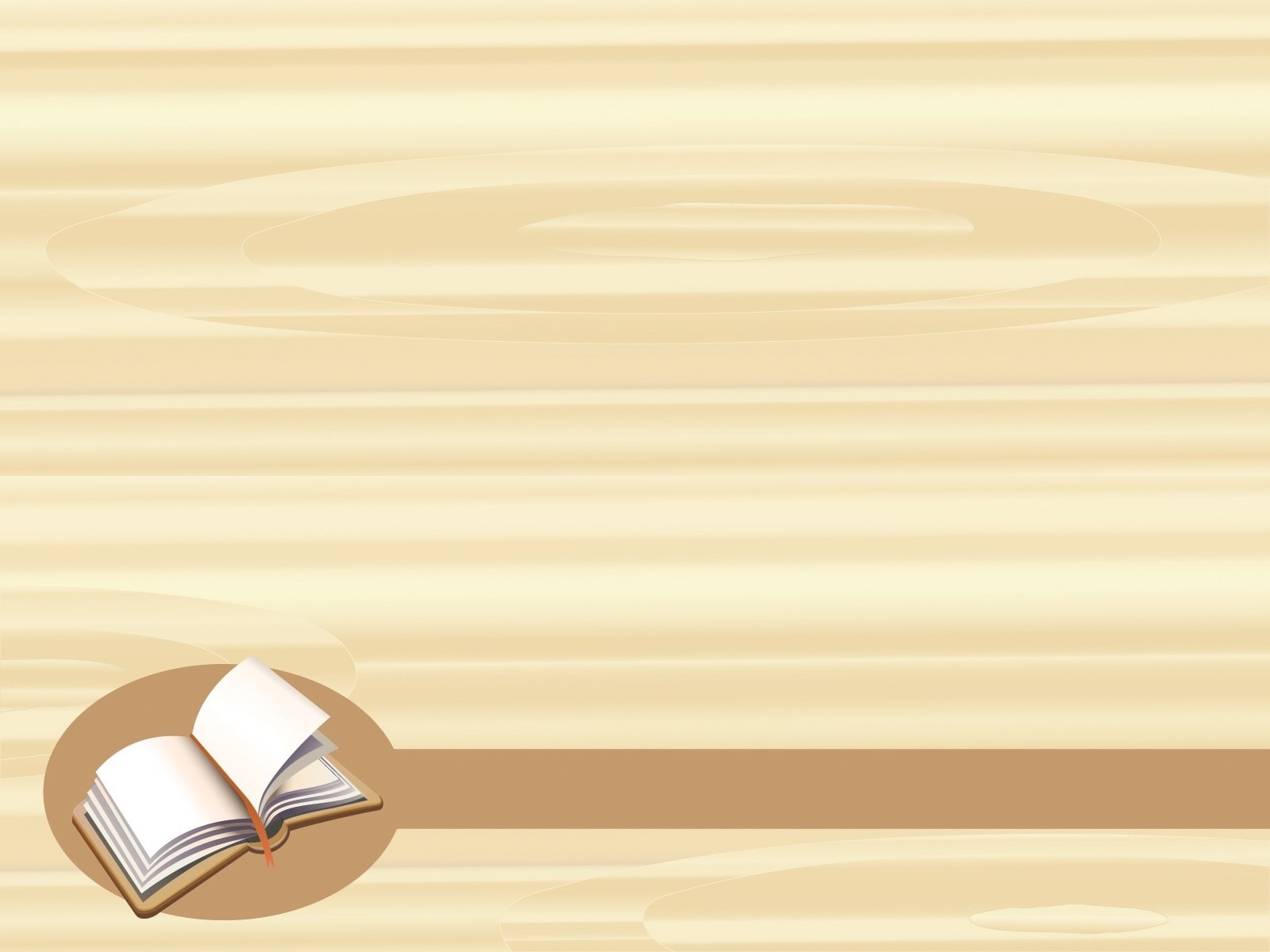 Pasca diundangkannya Undang-Undang Nomor 4 Tahun 1990 tentang Serah Simpan Karya Cetak dan Karya Rekam, pelaksanaan pengumpulan koleksi, baik  karya cetak maupun karya rekam, belum dapat dilaksanakan secara maksimal.
Masih kurangnya kesadaran para wajib serah simpan karya cetak dan karya rekam untuk menyerahkan langsung atau mengirimkan hasil karya cetak dan karya rekamnya kepada perpustakaan nasional dan perpustakaan daerah.
Undang-Undang Nomor 4 Tahun 1990 tentang Serah Simpan Karya Cetak dan Karya Rekam juga masih belum mengikuti kemajuan dan perkembangan di bidang informasi dan teknologi seperti e-book, e-journal, e-newspaper, dan lainnya
Dasar-Dasar Revisi UU No. 4 Tahun 1990
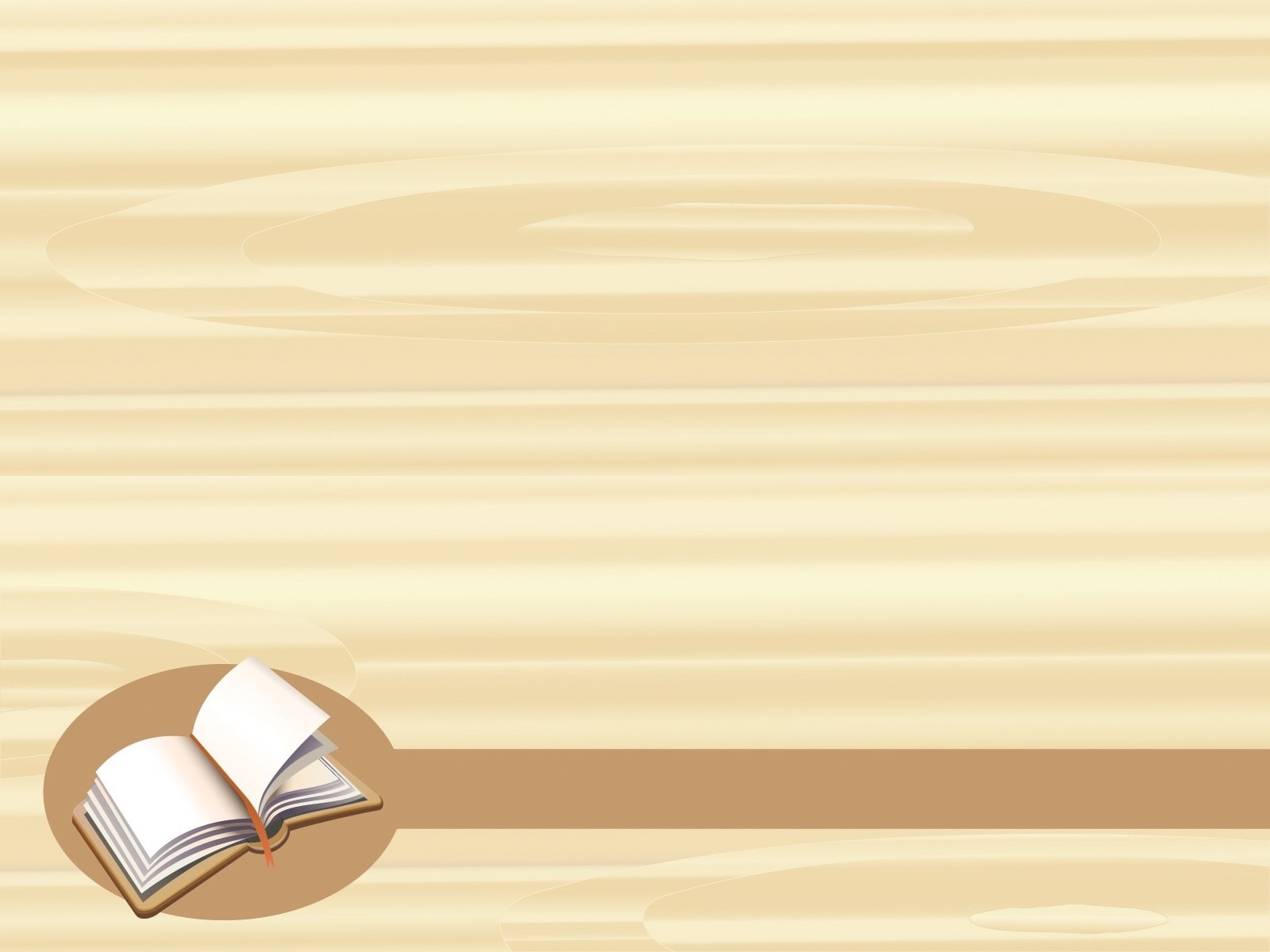 Undang-Undang Nomor 4 Tahun 1990 tentang Serah Simpan Karya Cetak dan Karya Rekam belum mengatur mengenai kewajiban setiap orang yang berasal dari luar Negara Indonesia yang melakukan penelitian di dalam negeri untuk wajib menyerahkan hasil karya cetak dan karya rekam yang dihasilkan tentang segala jenis informasi terkait daerah tertentu di Indonesia, baik untuk kepentingan komersial maupun untuk kepentingan  non-komersial di luar negeri
Penerapan sanksi dalam Undang-Undang ini juga belum efektif, sehingga perlu dipertimbangkan alternatif sanksi yang dapat menimbulkan efek jera bagi setiap orang yang tidak memenuhi kewajiban serah simpan karya cetak dan karya rekam
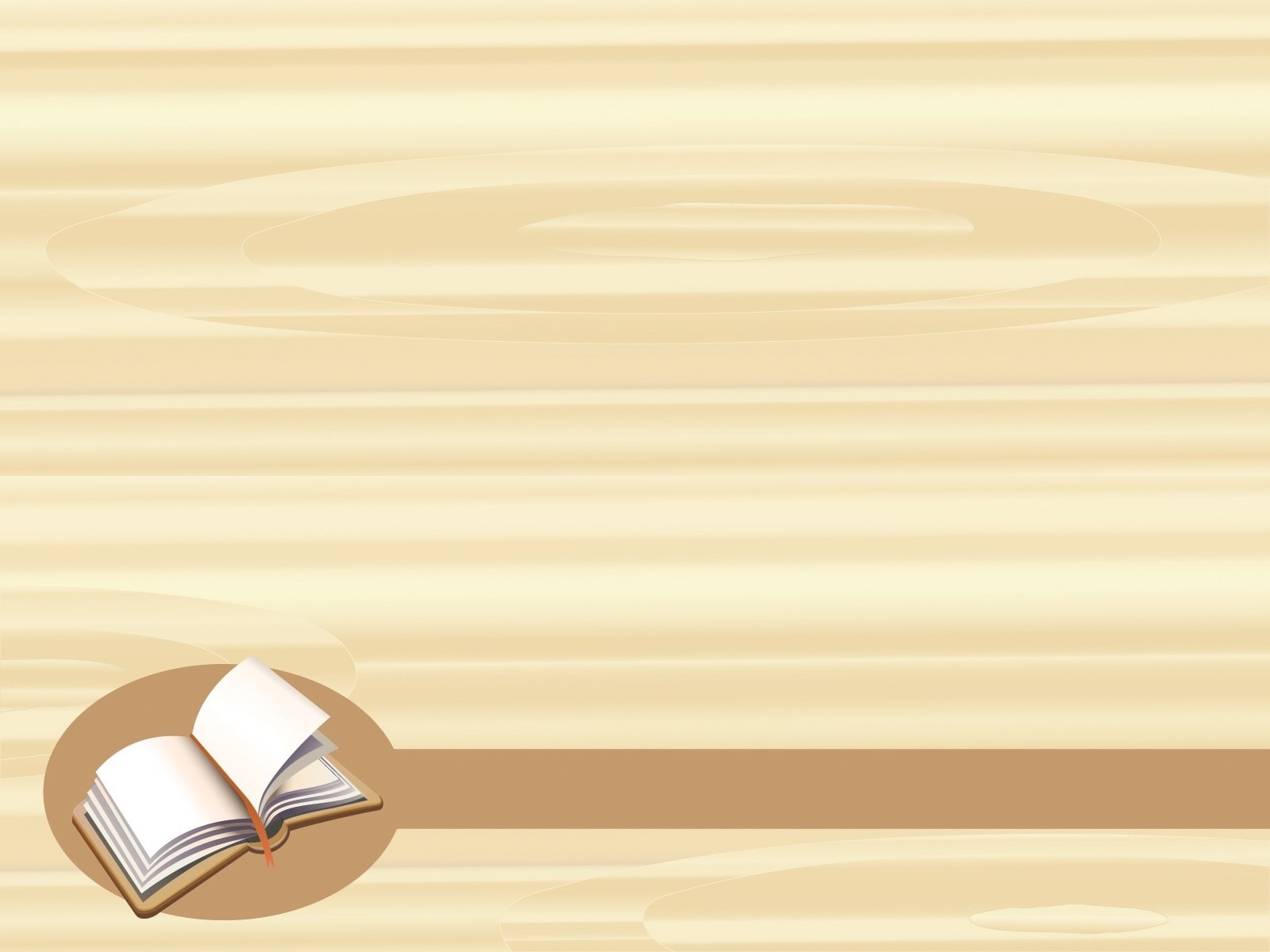 Dasar-Dasar Revisi UU No. 4 Tahun 1990
Sehubungan dengan hal tersebut, perlu dilakukan penyempurnaan terhadap Undang-Undang Nomor 4 Tahun 1990 tentang Serah Simpan Karya Cetak dan Karya Rekam dengan substansi yang mengakomodasi berbagai hal mengenai sistem yang mengikuti kemajuan dan perkembangan di bidang informasi dan teknologi, serta selaras dengan perkembangan zaman dan kebutuhan masyarakat.
Direktorat Deposit Bahan Pustaka
Perpustakaan Nasional RI
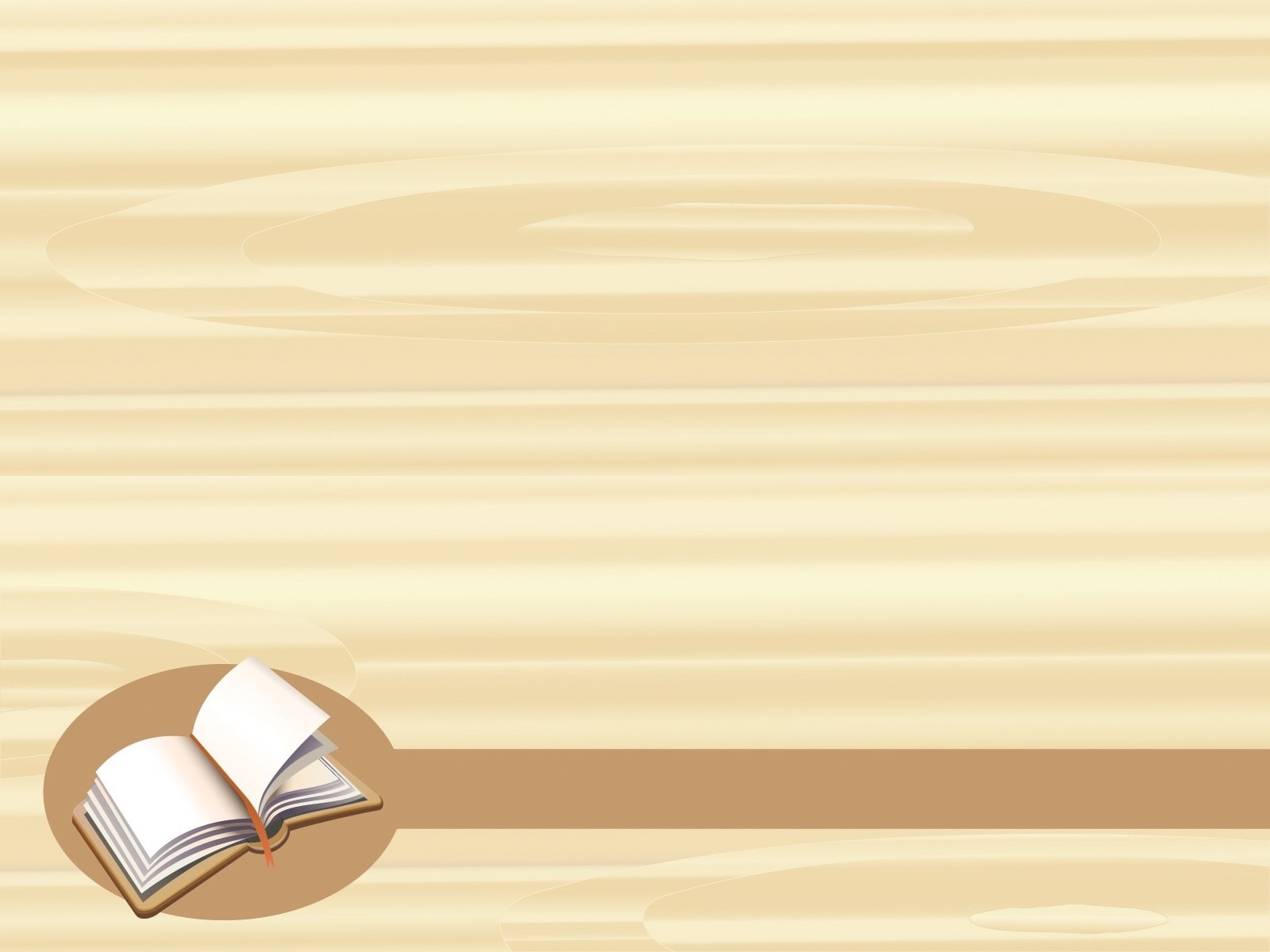 UNDANG – UNDANG NOMOR 13 TAHUN 2018 
TENTANG SERAH SIMPAN KARYA CETAK DAN KARYA REKAM
Terdiri dari  8 Bab, 36 Pasal
Bab I 	Ketentuan Umum
Bab II 	Penyerahan Karya Cetak dan Karya Rekam
Bab III	Pengelolaan Hasil Serah Simpan Karya Cetak dan Karya Rekam 
Bab IV	Pendanaan 
Bab V	Peran Serta Masyarakat
Bab VI	Penghargaan
Bab VII	Ketentuan Peralihan
Bab VIII	Ketentuan Penutup
Direktorat Deposit Bahan Pustaka
Perpustakaan Nasional RI
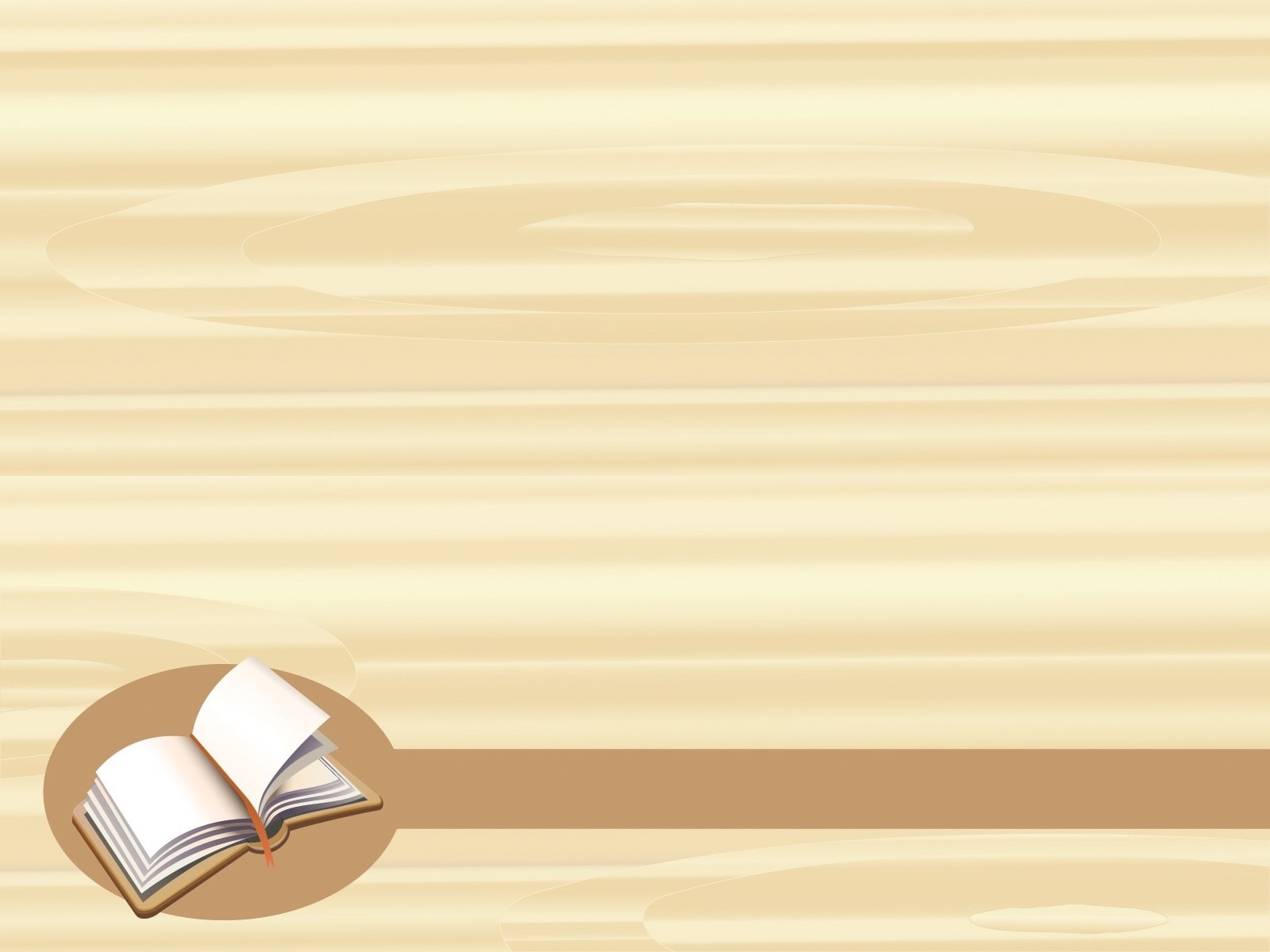 Karya Cetak 
                        adalah setiap karya intelektual dan/atau artistik yang diterbitkan dalam bentuk cetak yang diperuntukkan bagi umum. 

 Karya Rekam 
                         adalah setiap karya intelektual dan/atau artistik yang direkam, baik audio maupun visual dalam bentuk analog, digital, elektromagnetik, optikal, atau sejenisnya yang diperuntukkan bagi umum.

 Koleksi Serah Simpan 
                        adalah seluruh hasil Karya Cetak dan Karya Rekam yang telah berada dalam pengelolaan Perpustakaan Nasional dan perpustakaan provinsi yang memiliki tugas dan fungsi sebagai perpustakaan deposit.
Direktorat Deposit Bahan Pustaka
Perpustakaan Nasional RI
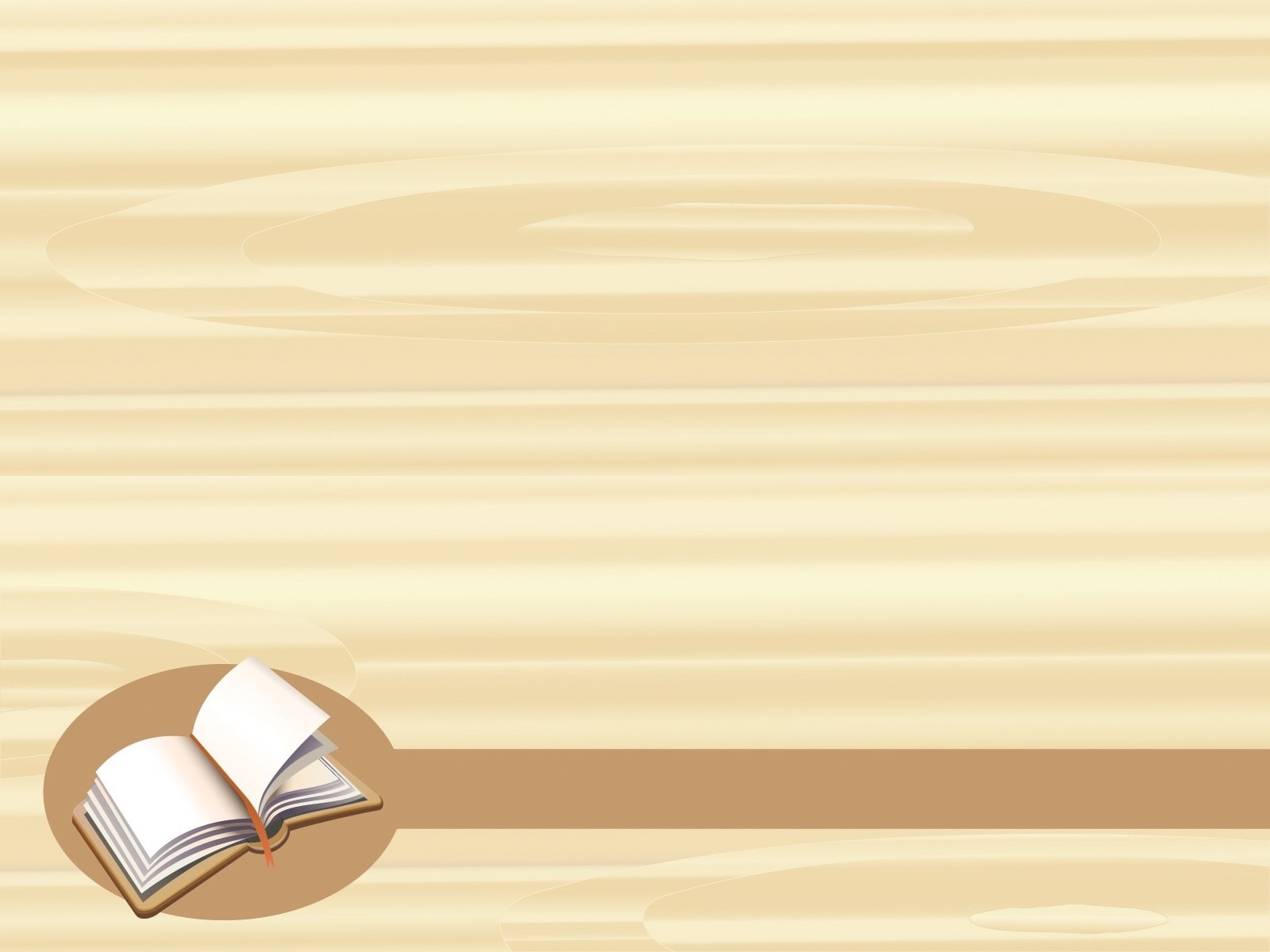 Penerbit 
	adalah orang perseorangan, badan usaha, atau badan       hukum yang menerbitkan Karya Cetak yang berada di wilayah negara Republik Indonesia. 
 
     Produsen Karya Rekam 
	adalah orang perseorangan, badan usaha, atau badan hukum yang menghasilkan Karya Rekam yang berada di wilayah negara Republik Indonesia.
Perpustakaan Nasional 
	adalah lembaga pemerintah nonkementerian yang melaksanakan tugas pemerintahan dalam bidang perpustakaan yang berfungsi sebagai perpustakaan pembina, perpustakaan rujukan, perpustakaan deposit, perpustakaan penelitian, perpustakaan pelestarian, dan pusat jejaring perpustakaan, serta berkedudukan di ibu kota negara.
Perpustakaan Provinsi 
	adalah organisasi perangkat daerah yang melaksanakan tugas pemerintahan daerah dalam bidang perpustakaan yang berfungsi sebagai perpustakaan pembina, perpustakaan rujukan, perpustakaan deposit, perpustakaan penelitian, dan perpustakaan pelestarian, serta berkedudukan di ibu kota provinsi.
Direktorat Deposit Bahan Pustaka
Perpustakaan Nasional RI
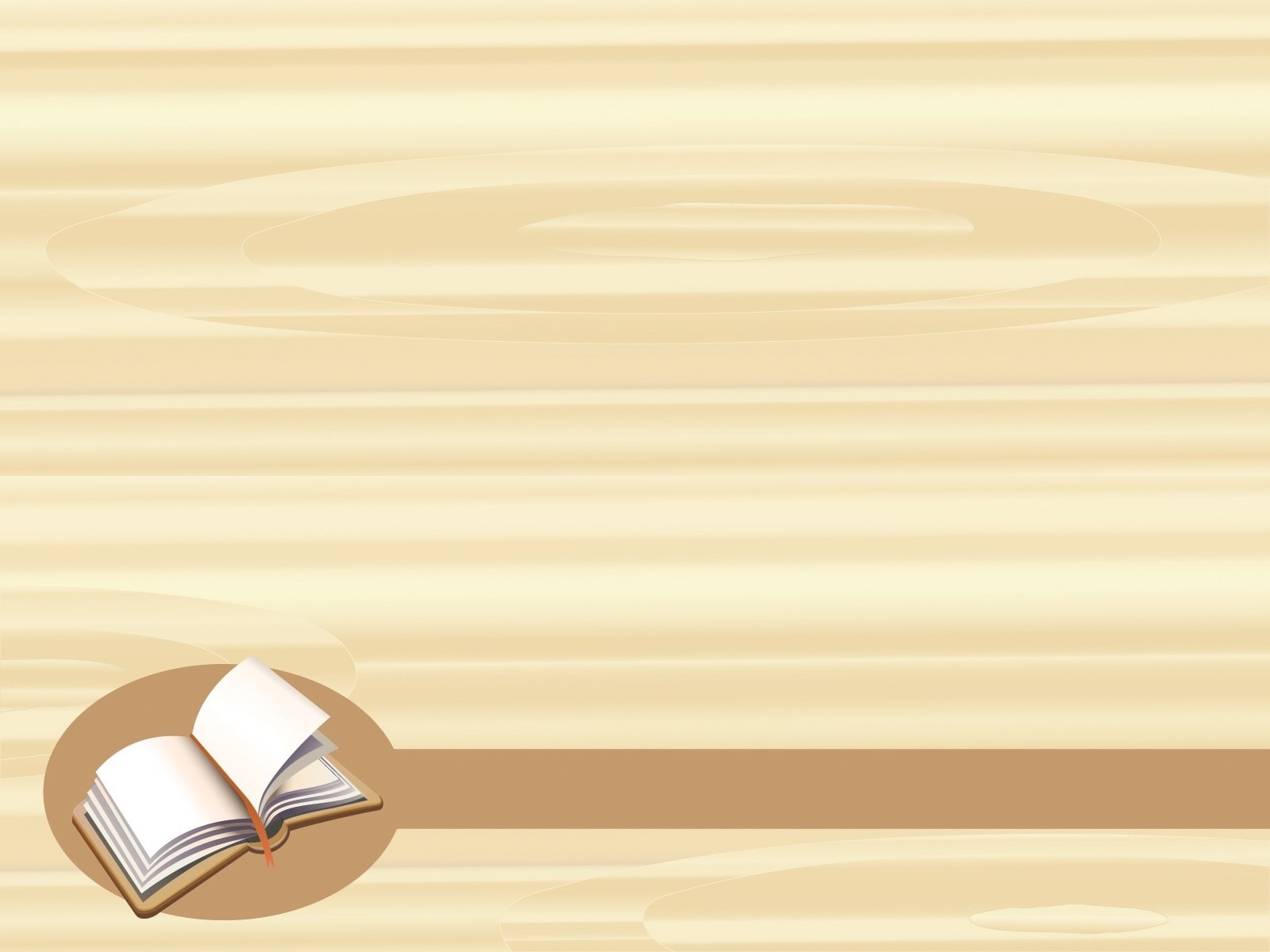 Asas Pelaksanaan serah simpan Karya Cetak dan Karya Rekam, adalah :
 
Kemanfaatan, dapat memberikan manfaat bagi kehidupan bermasyarakat 
Transparasi, dilakukan secara terbuka, adil, dan memberikan jaminan kepastian hukum, baik bagi penerbit maupun produsen karya rekam
Aksesibilitas, dapat memberikan kemudahan, ketersediaan, dan keterjangkauan bagi masyarakat untuk memanfaatkan Karya Cetak dan Karya Rekam
Keamanan, memberikan jaminan keamanan Karya Cetak dan Karya Rekam dari kemungkinan penyalahgunaan 
Keselamatan, dapat menjamin terselamatkannya Karya Cetak dan Karya Rekam dari ancaman bahaya, baik yang disebabkan oleh alam maupun perbuatan manusia
Profesionalitas, pelaksanaannya harus dilakukan oleh sumber daya manusia yang profesional serta memiliki pengetahuan dan kompetensi di bidang pengelolaan Karya Cetak dan Karya Rekam
Antisipasi, harus didasari oleh antisipasi atau kesadaran terhadap berbagai perubahan dan perkembangan tehnologi, informasi, budaya, dan ketatanegaraan serta pentingnya Karya Cetak  dan Karya Rekam  
Ketanggapan,  pengelola harus tanggap atas permasalahan Karya Cetak dan Karya Rekam, maupun masalah yang terkait, khususnya apabila terjadi suatu sebab kehancuran, kerusakan, atau kehilangan Karya Cetak dan Karya Rekam
Akuntabilitas, pelaksanaan serah simpan Karya Cetak dan Karya Rekam dilakukan dengan penuh tanggungjawab
Direktorat Deposit Bahan Pustaka
Perpustakaan Nasional RI
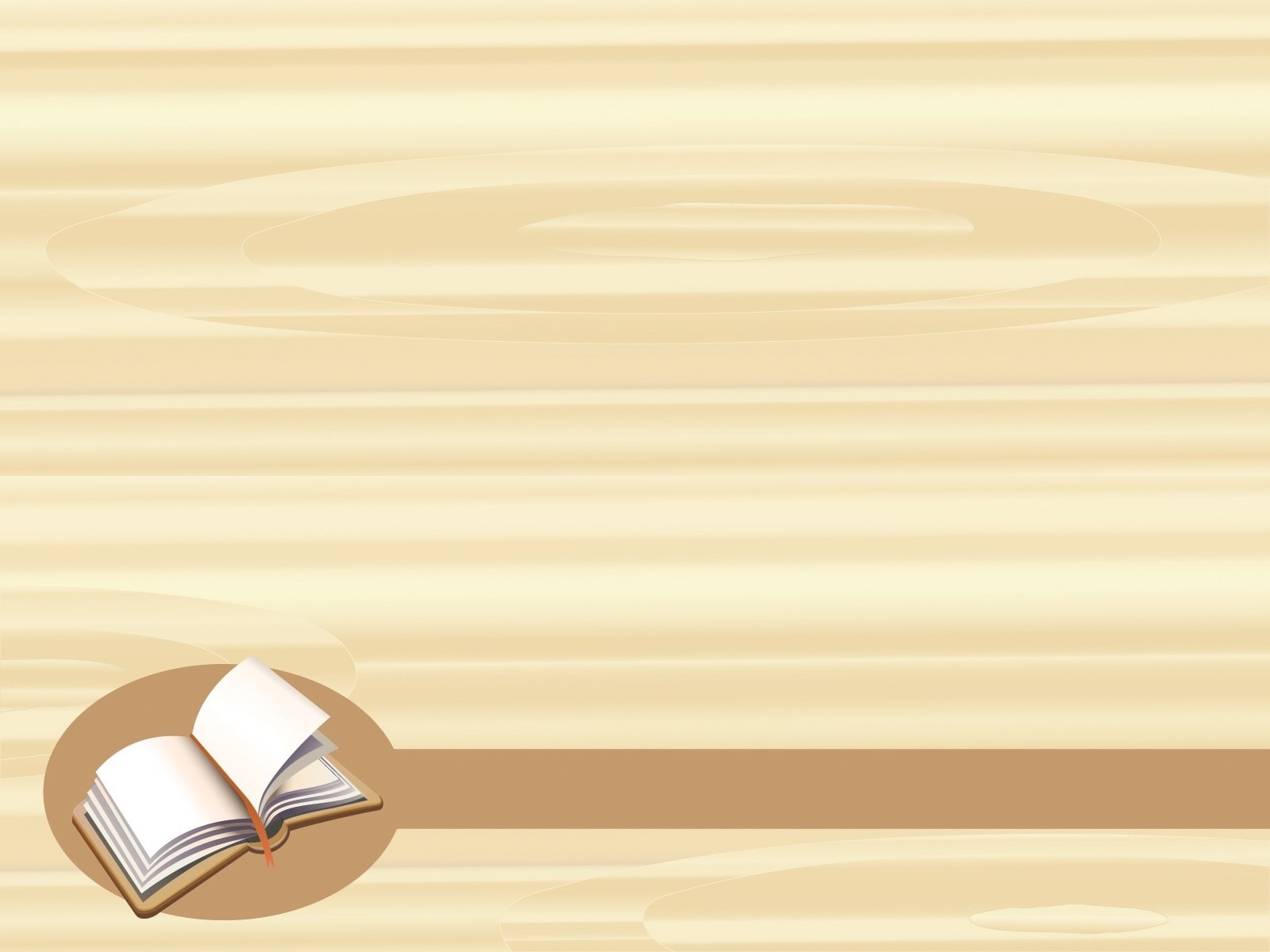 Tujuan pelaksanaan serah simpan Karya Cetak dan Karya Rekam :

a. 	Mewujudkan koleksi nasional dan melestarikannya sebagai hasil budaya bangsa dalam rangka menunjang pembangunan melalui pendidikan, penelitian, dan pengembangan ilmu pengetahuan dan teknologi; dan


b.	Menyelamatkan Karya Cetak dan Karya Rekam  dari ancaman bahaya yang disebabkan oleh alam dan/atau perbuatan manusia.
Direktorat Deposit Bahan Pustaka
Perpustakaan Nasional RI
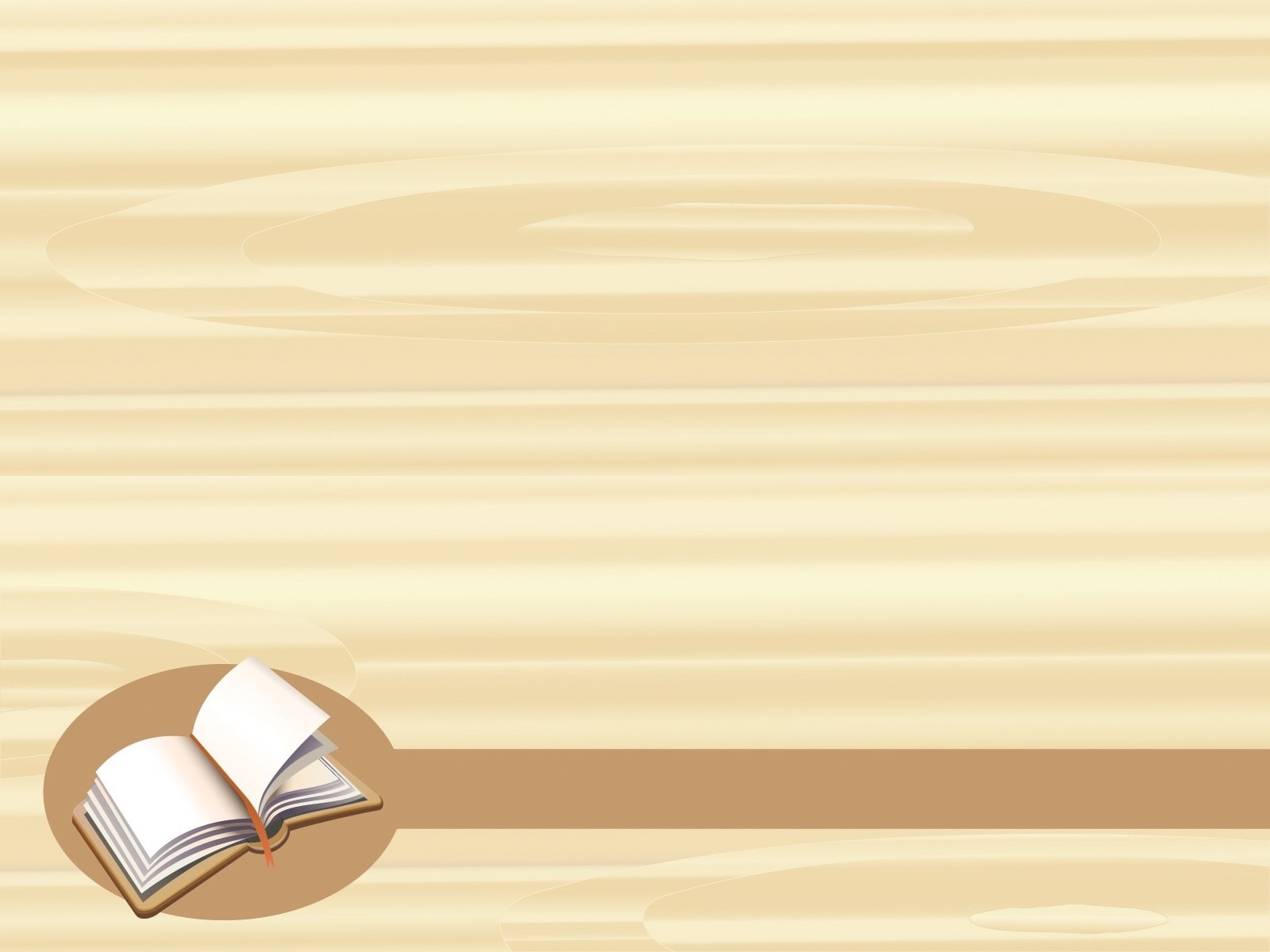 PENYERAHAN KARYA CETAK DAN KARYA REKAM
Direktorat Deposit Bahan Pustaka
Perpustakaan Nasional RI
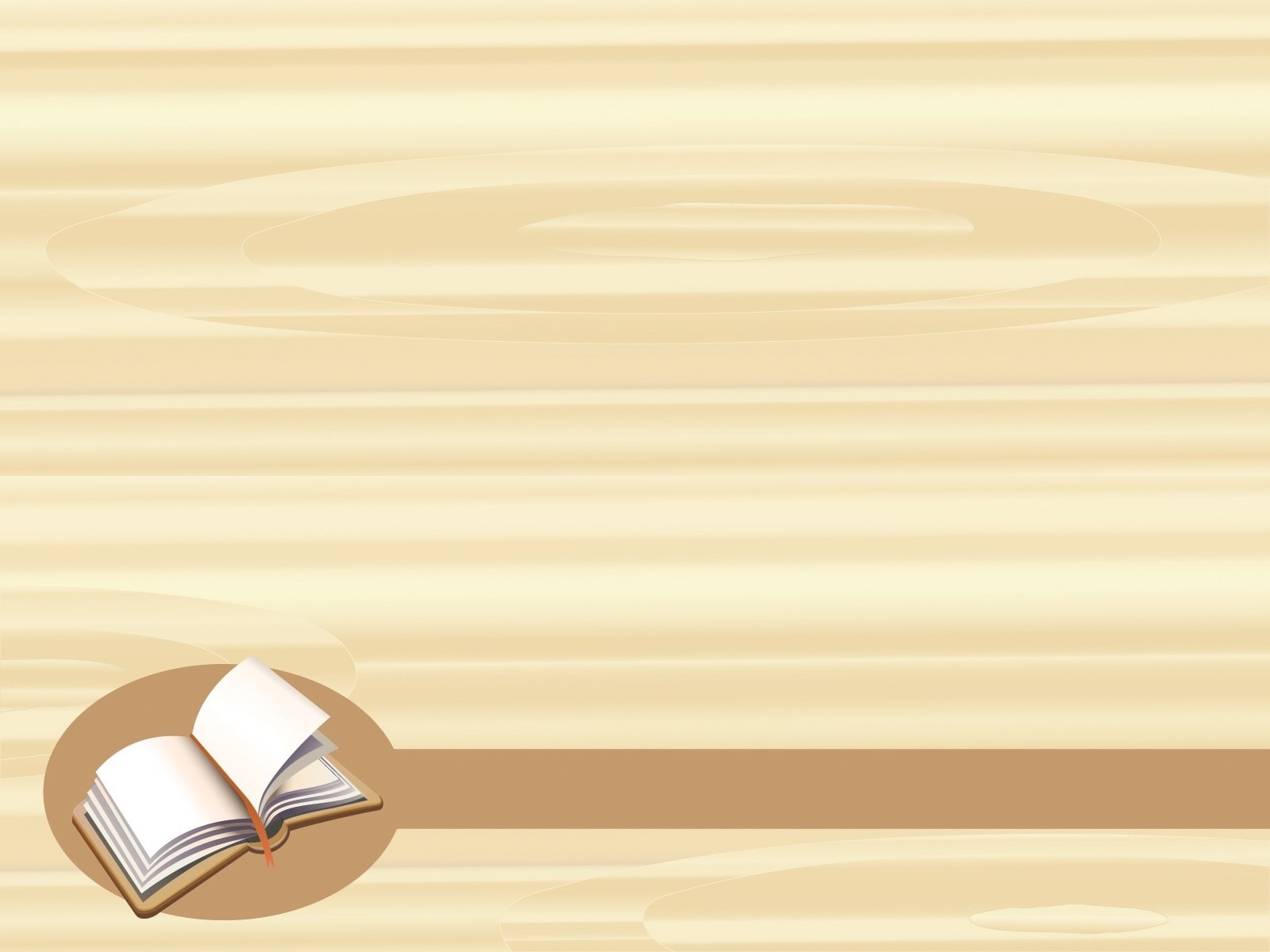 OBJEK SSKCKR WNI  -  WNA
PENYERAHAN KCKR LEBIH LANJUT DIATUR DALAM PP
Direktorat Deposit Bahan Pustaka
Perpustakaan Nasional RI
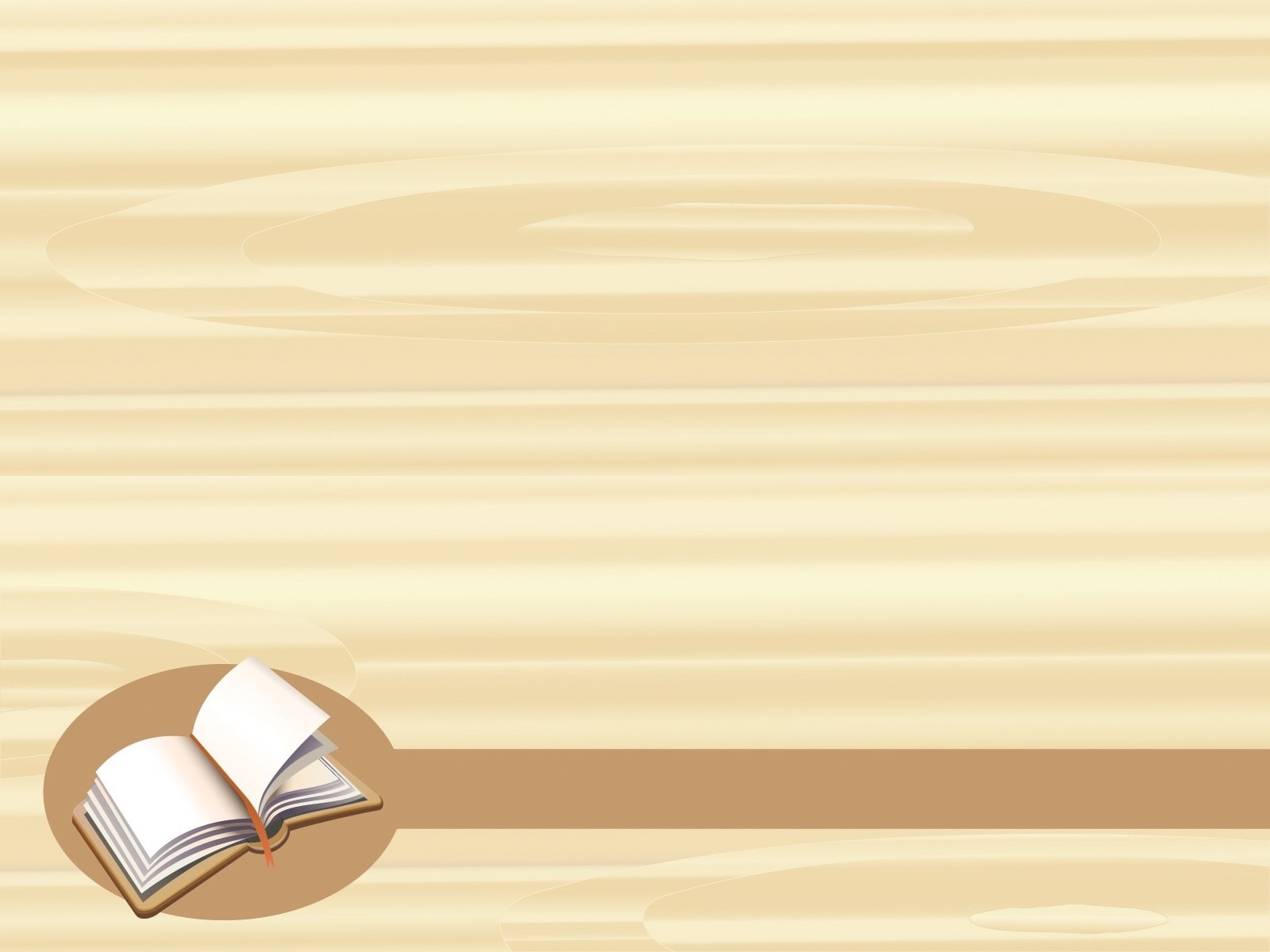 PEMBINAAN DAN PENGENAAN SANKSI
BAGI PENERBIT DAN PRODUSEN KARYA REKAM
Direktorat Deposit Bahan Pustaka
Perpustakaan Nasional RI
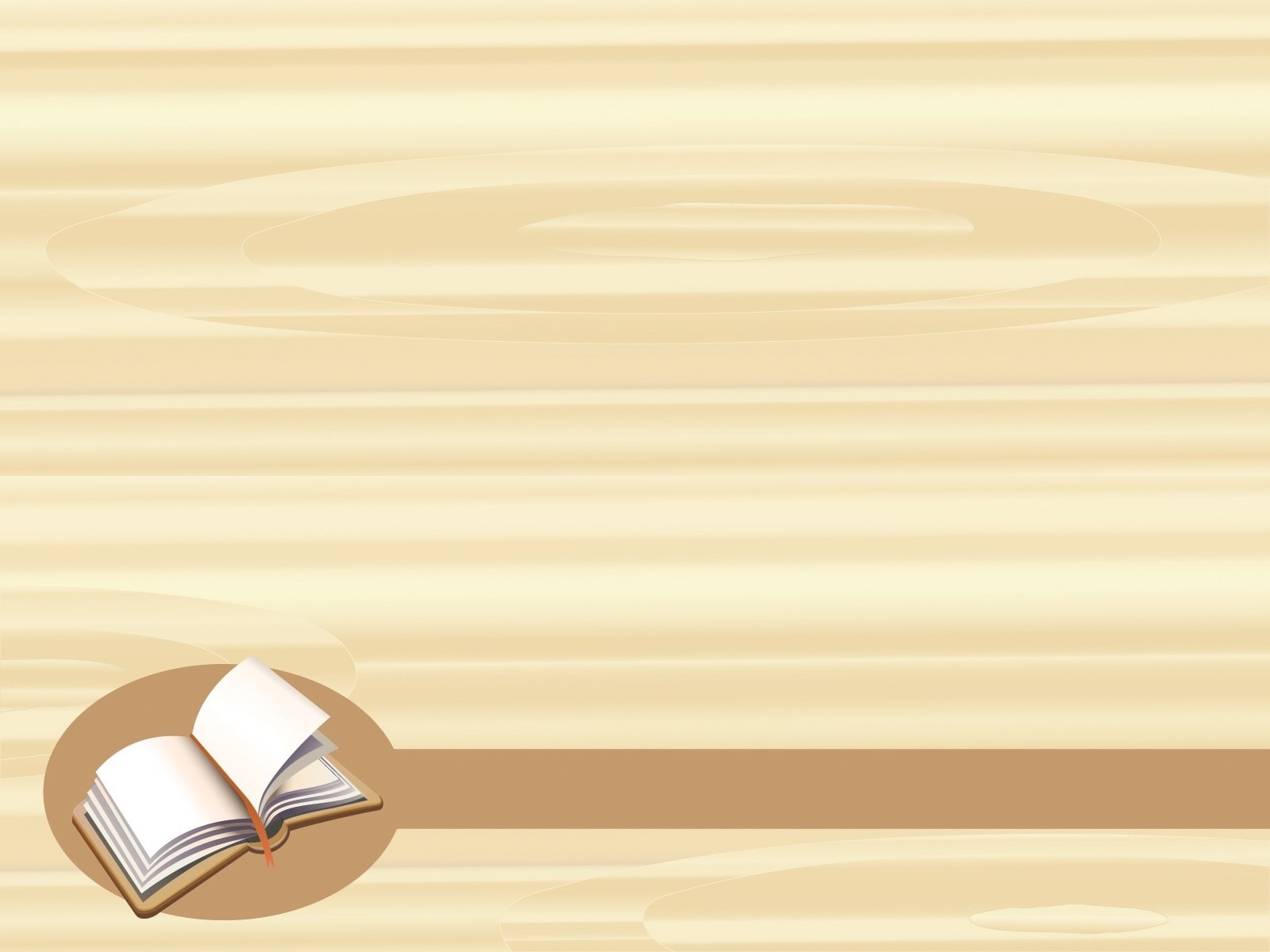 PENGELOLAAN HASIL SERAH SIMPAN KCKR
Direktorat Deposit Bahan Pustaka
Perpustakaan Nasional RI
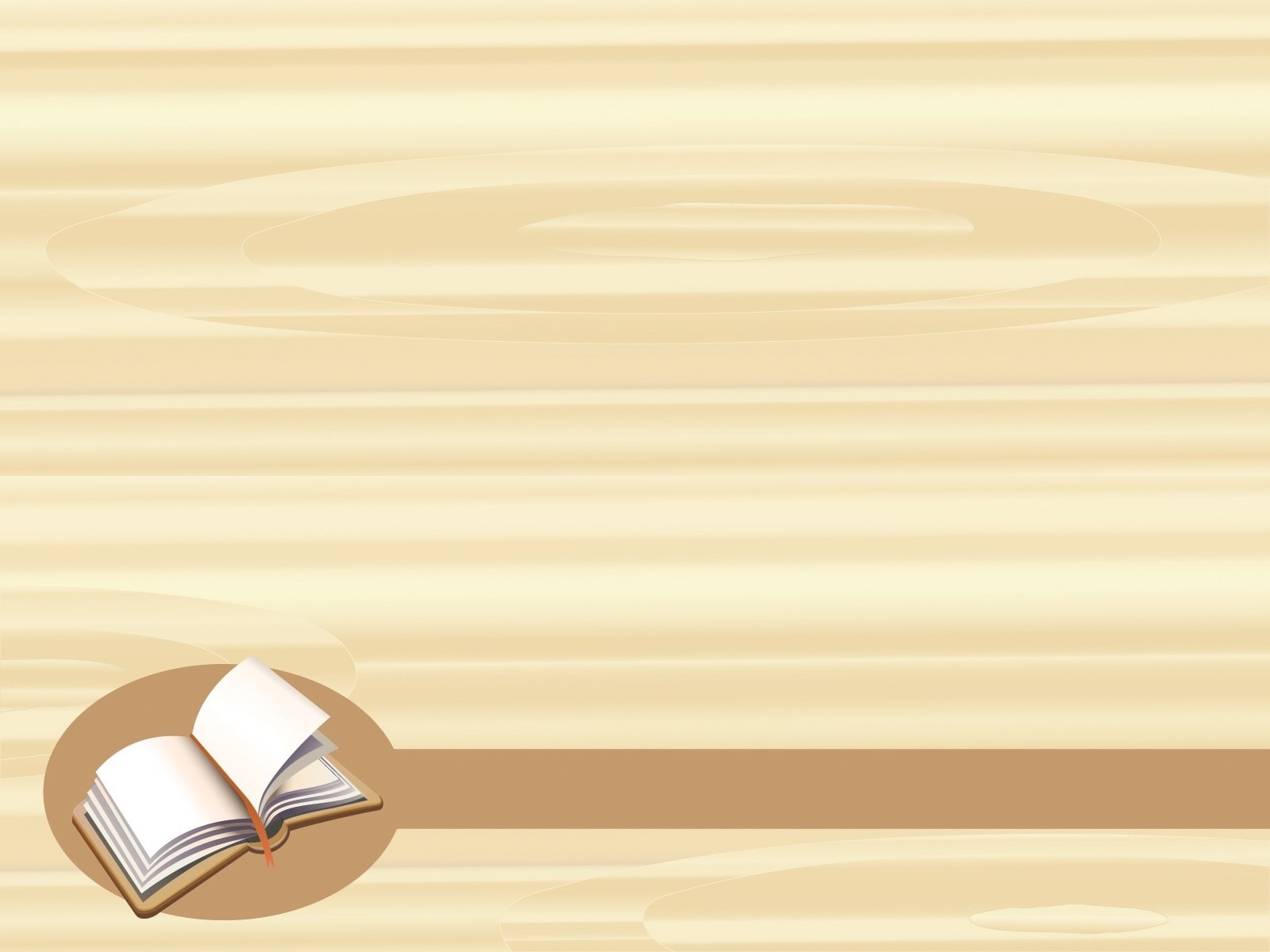 PENGELOLAAN HASIL SERAH SIMPAN KCKR
Direktorat Deposit Bahan Pustaka
Perpustakaan Nasional RI
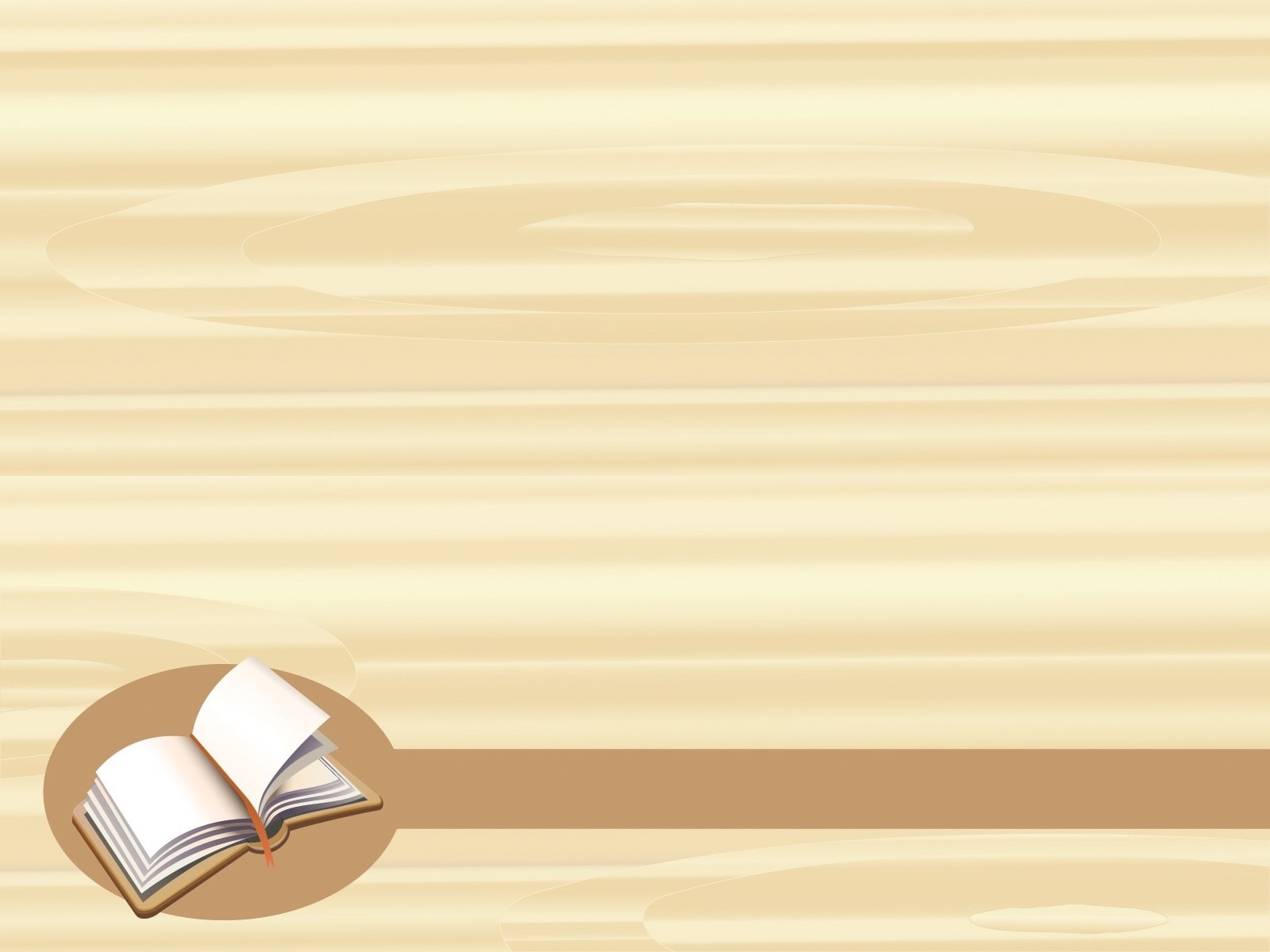 PENDANAAN
Pemerintah Pusat dan Pemerintah Propinsi wajib menyediakan pendanaan bagi penghimpunan dan pengelolaan koleksi serah simpan dengan kemampuan keuangan negara
Sumber pendanaan :
     a. Anggaran Pendapatan dan Belanja Negara
     b. Anggaran Pendapatan dan Belanja Daerah
     c.  Dana lain yang sah dan tidak mengikat sesuai dengan ketentuan peraturan perundang- undangan
PERAN SERTA MASYARAKAT
Masyarakat dapat berperan serta dalam pelaksanaan serah simpan karya  cetak dan  karya rekam dengan cara :
     a.   Menyerahkan Karya Cetak dan Karya Rekam yang dihasilkan 
     b.   Menyerahkan koleksi  pribadi kepada Perpustakaan Nasional dan Perpustakaan Propinsi untuk dijadikan koleksi Serah Simpan
     c.   Membangun budaya literasi melalui pendayagunaan Koleksi Serah  Simpan 
LEBIH LANJUT DIATUR DENGAN PP
Direktorat Deposit Bahan Pustaka
Perpustakaan Nasional RI
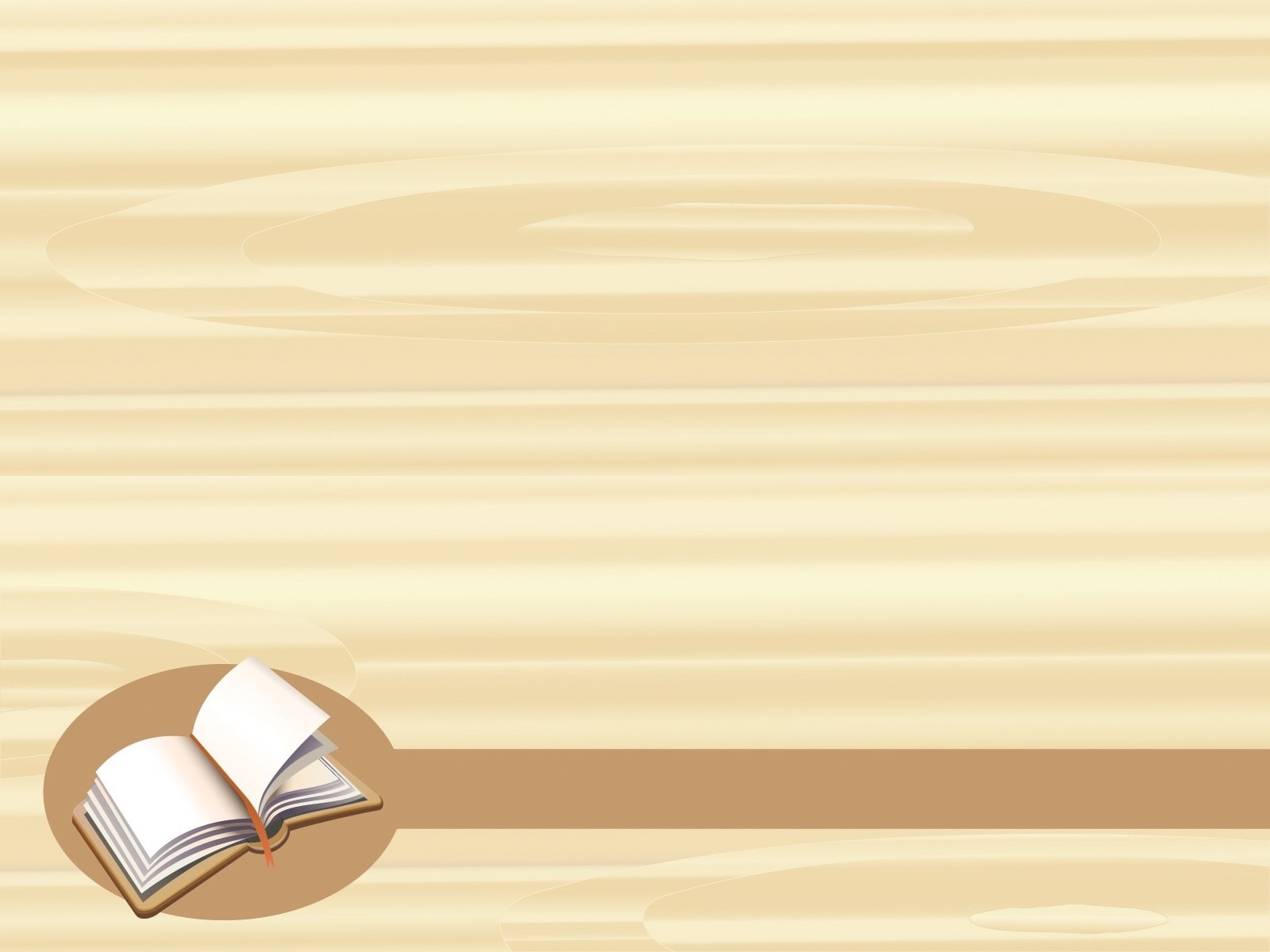 PENGHARGAAN
Direktorat Deposit Bahan Pustaka
Perpustakaan Nasional RI
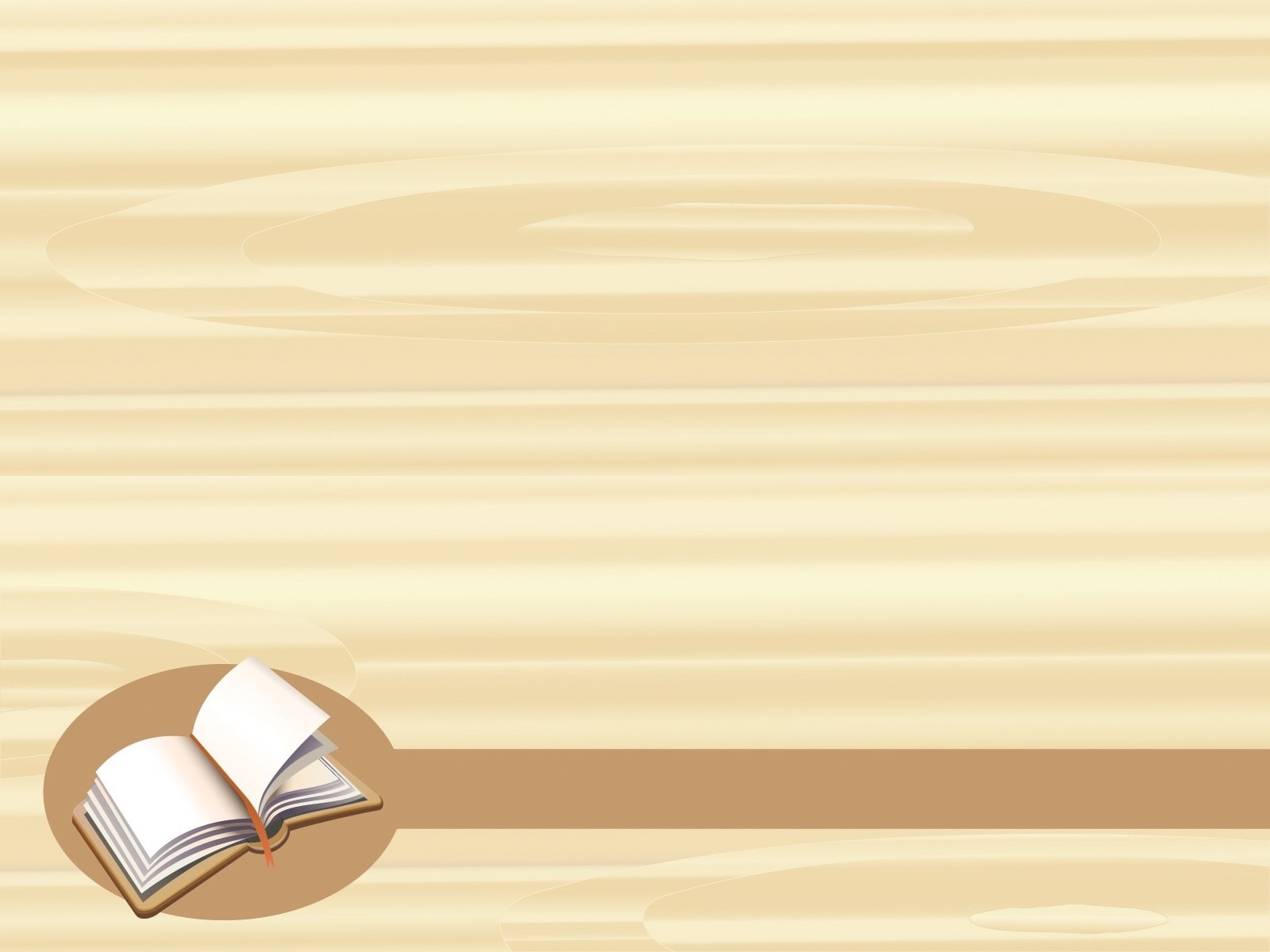 Strategi
perlu dilaksanakan pembinaan untuk pelestariannya dengan  mewajibkan kepada setiap penerbit, pengusaha rekaman, produsen karya elektronik, warga negara Indonesia, dan warga negara asing yang menghasilkan karya cetak, karya rekam, dan karya elektronik mengenai Indonesia yang diterbitkan atau dipublikasikan di luar negeri untuk menyerahkan karya cetak, karya rekam, dan karya elektronik kepada perpustakaan nasional dan/atau perpustakaan daerah
Direktorat Deposit Bahan Pustaka
Perpustakaan Nasional RI
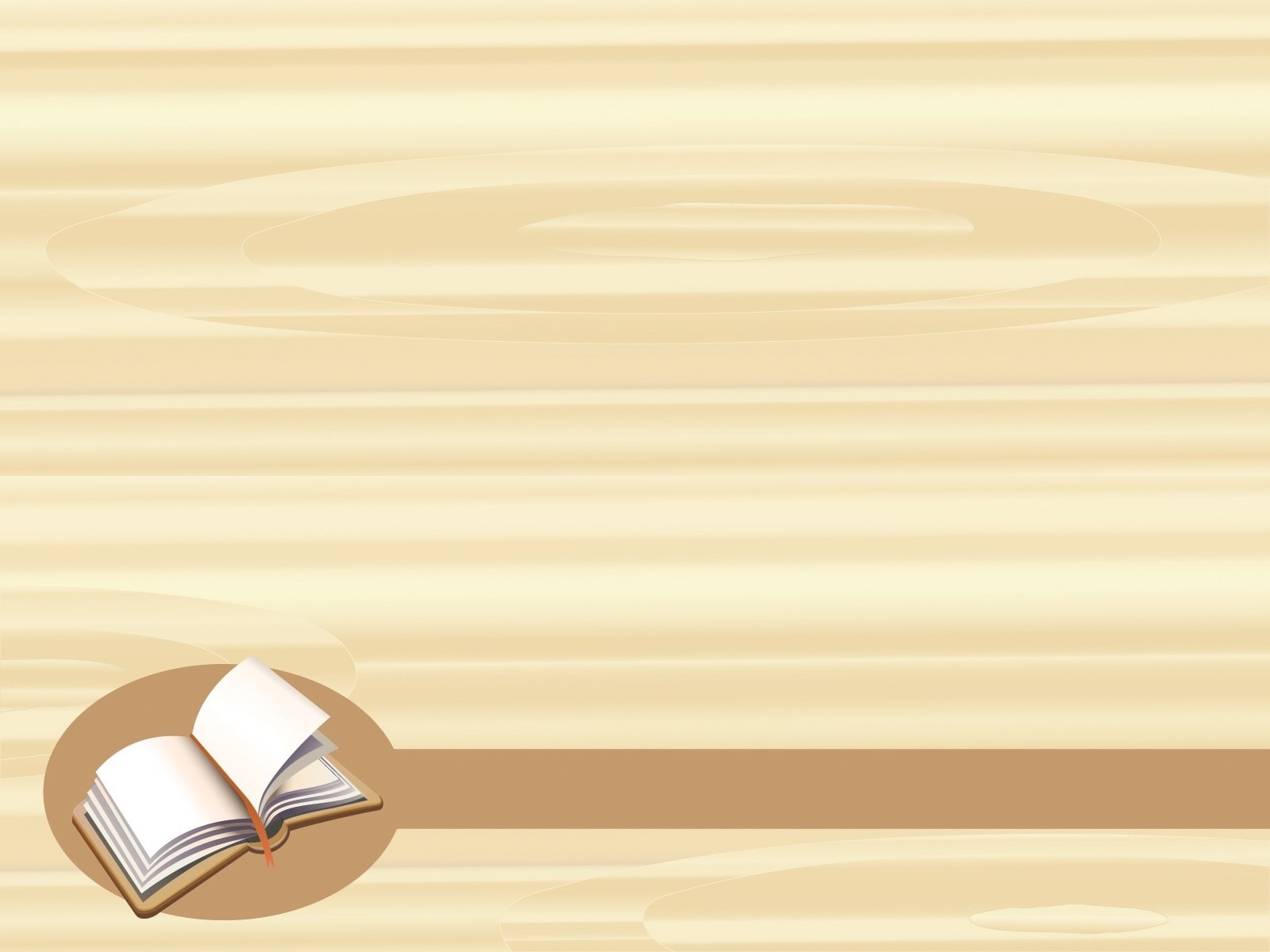 Strategi
Karya cetak, karya rekam, dan karya elektronik yang telah diserahkan akan disimpan dan dikelola oleh Perpustakaan Nasional dan Perpustakaan Daerah untuk dimanfaatkan oleh masyarakat dan tidak bertujuan komersial
Direktorat Deposit Bahan Pustaka
Perpustakaan Nasional RI
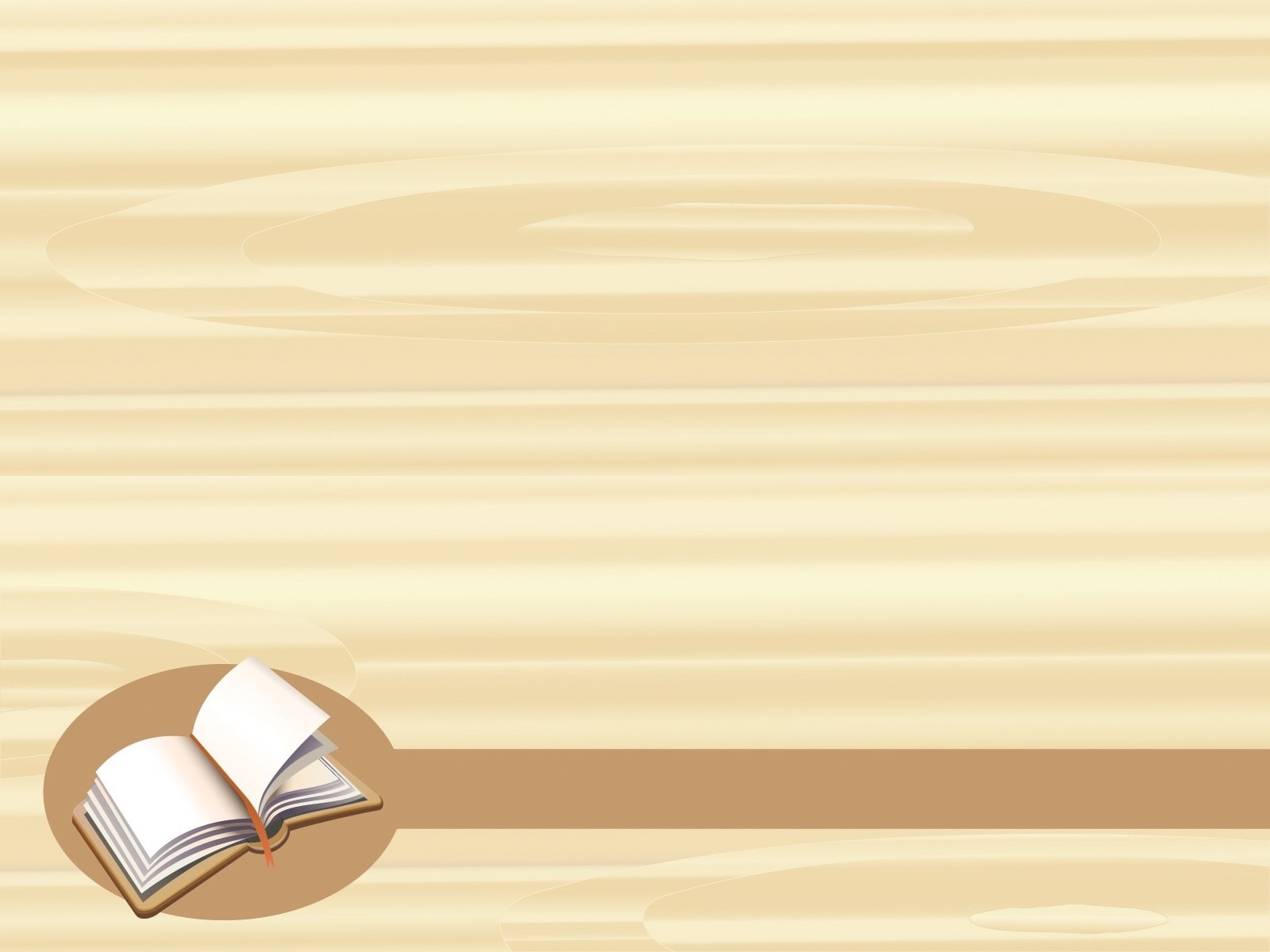 Strategi
Kerjasama dengan asosiasi para wajib serah
Sosialisasi UU No.13/2018 
Pemantauan Pelaksanaan Serah Simpan KCKR
Payung Hukum pelaksanaan penghimpunan melalui Peraturan Kepala Perpustakaan Nasional (ISBN, ISRC)
FGD penerbit, pengusaha rekaman dan badan badan pemerintah
Melibatkan dalam kegiatan organisasi profesi para penerbit dan pengusaha rekaman ( yayasan obor, ASIRI, APPTI, IKAPI, SPS,)
Workshop pembuatan film pendek/peliputan Perpustakaan Nasional
Pemilihan Buku Pustaka terbaik hasil pelaksanaan UU
Pemberian Penghargaan kepada para wajib serah yang tertib
 Pemberian penghargaan kepada pelaku budaya 
 Forum Perpustakaan Khusus Kementerian/lembaga negara  dan perpustakaan perguruan tinggi 
Kerjasama dengan Lembaga Budaya swasta ( Irama Nusantara)
Pengembangan E – Deposit
Penyusunan Direktori bersama dengan asosiasi organisasi profesi para wajib serah
Respository kelembagaan
Depository
Direktorat Deposit Bahan Pustaka
Perpustakaan Nasional RI
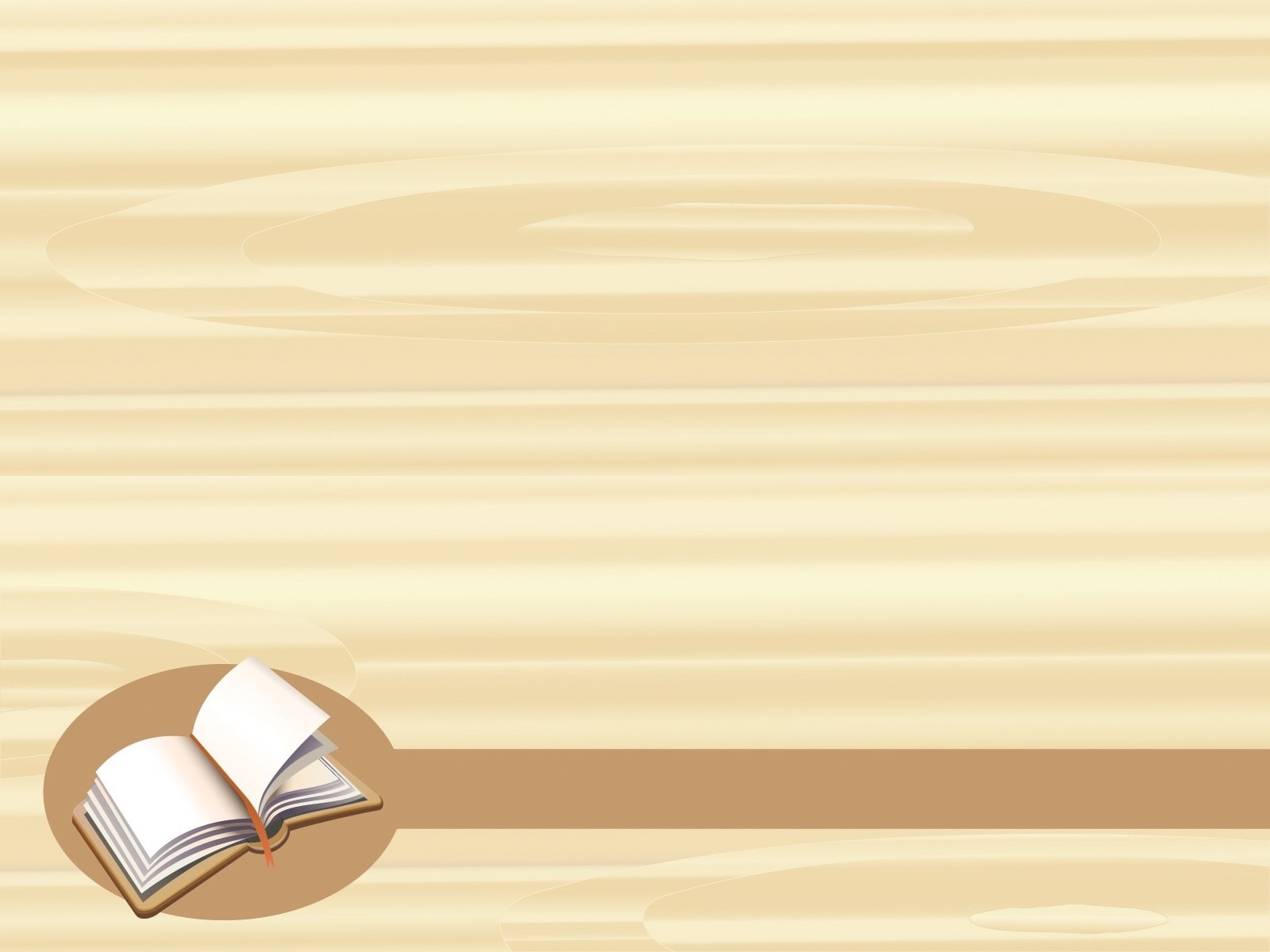 ISBN
International Standard Book Number
Direktorat Deposit Bahan Pustaka
Perpustakaan Nasional RI
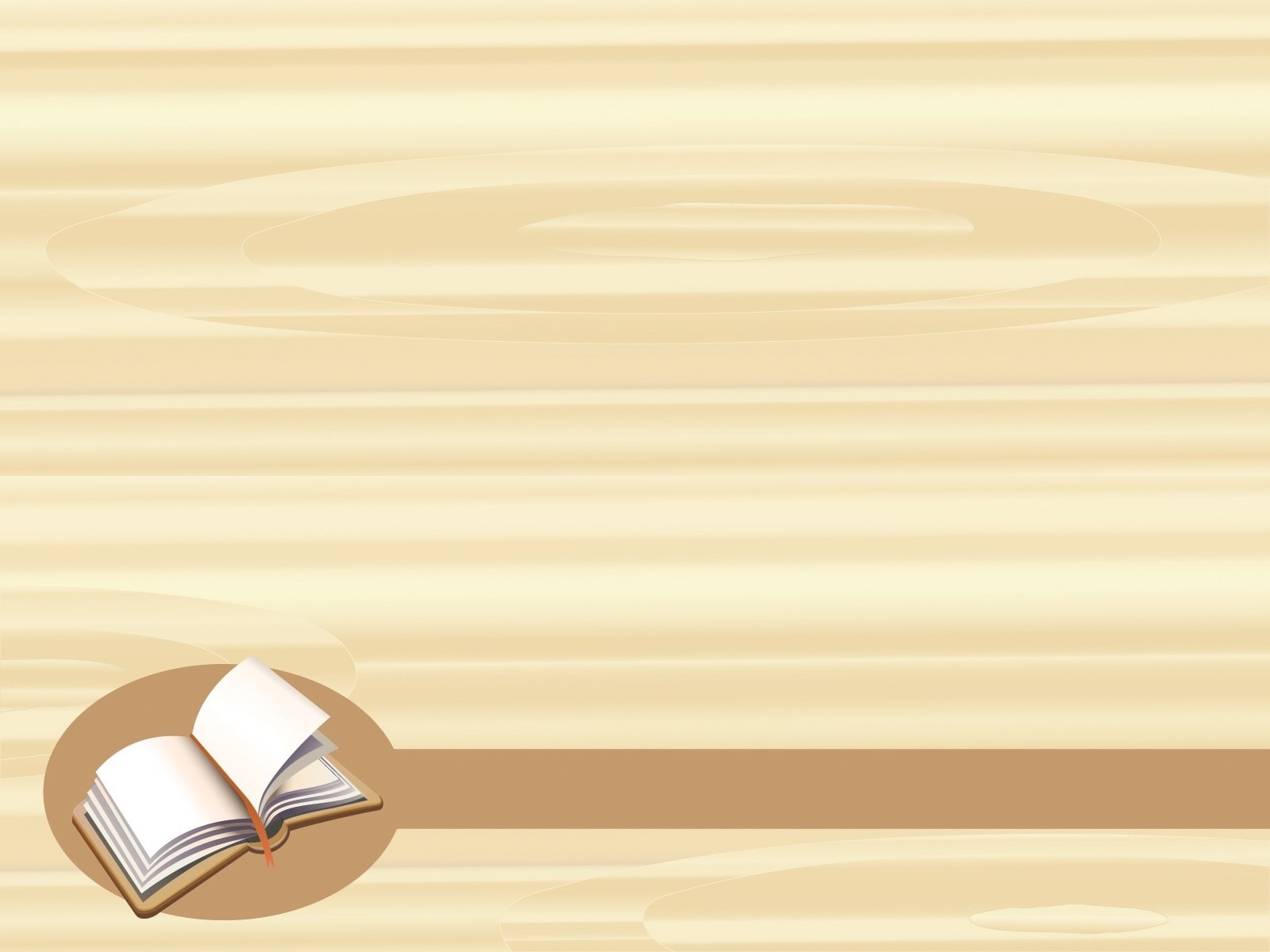 PENGERTIAN
ISBN merupakan pengenal internasional yang bersifat unik untuk publikasi monograf.

ISBN terdiri atas deretan angka sebagai pemberi identifikasi terhadap suatu judul buku.
Direktorat Deposit Bahan Pustaka
Perpustakaan Nasional RI
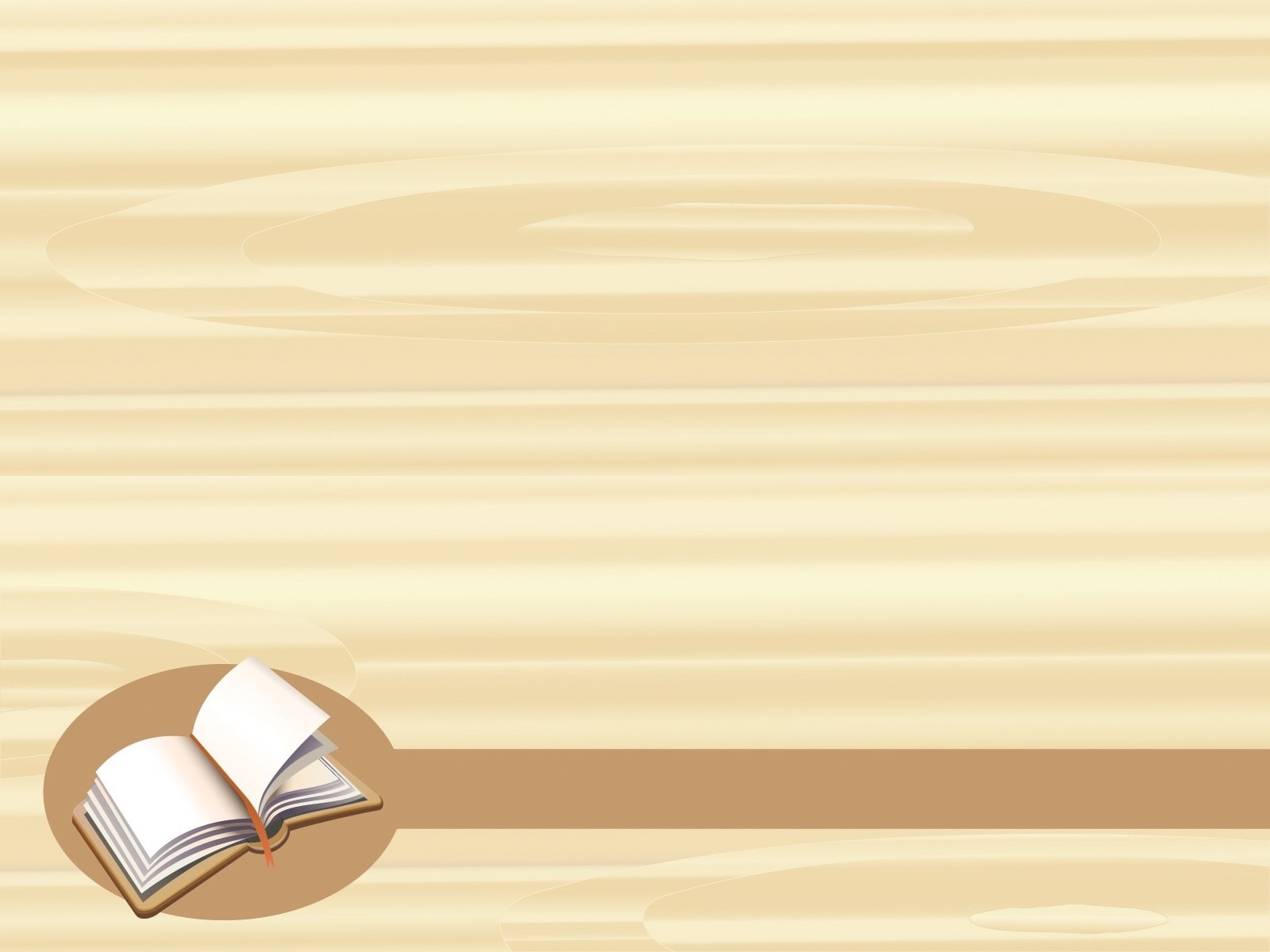 Dasar Hukum
ISBN contract 
Tgl 31 Maret 2005 : penandatanganan kontrak antara Perpustakaan Nasional dan  International ISBN Agency

Undang-undang Republik Indonesia nomor 43 tahun 2007 Undang-undang Republik Indonesia nomor 43 tahun 2007 
Bab VII pasal 21 tentang Perpustakaan Nasional

Keputusan Kepala Perpustakaan Nasional RI nomor 3 tahun 2001 tentang Organisasi dan Tata Kerja Perpustakaan Nasional RI 
Bab 5 Pasal 48 ayat (d) :                                                                                   Subdirektorat Bibliografi mempunyai tugas mengelola urusan katalog dalam terbitan (KDT) dan standar internasional nomor buku (ISBN)
Direktorat Deposit Bahan Pustaka
Perpustakaan Nasional RI
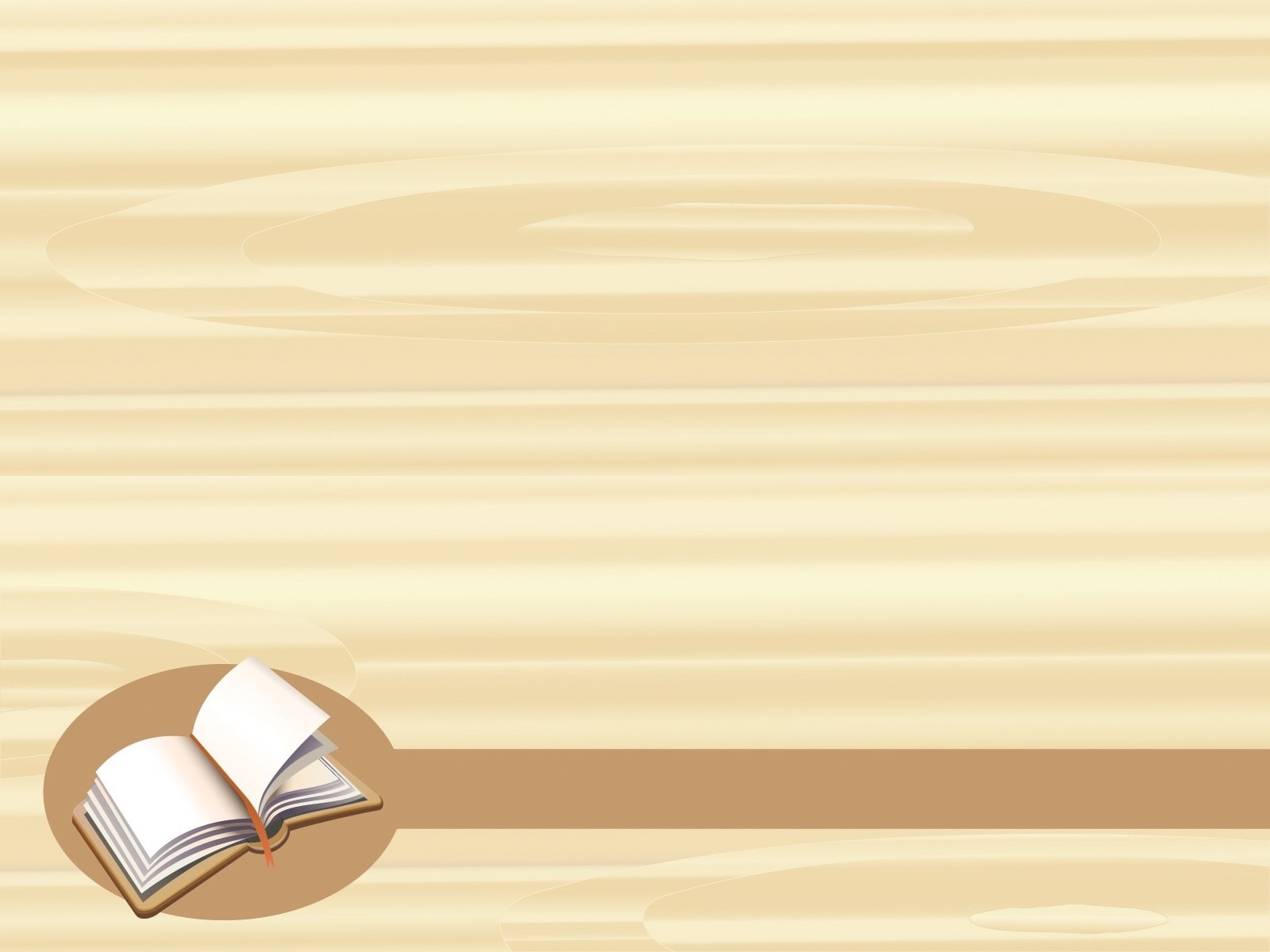 Badan Nasional ISBN Untuk Indonesia
Perpustakaan Nasional RI merupakan badan nasional ISBN untuk Indonesia 
Perpusnas wajib memberikan laporan keanggotaan penerbit kepada Badan Internasional ISBN secara rutin tiap tahunnya (Progress Report). 
Sistem pelaporan data penerbit dilakukan melalui program metadata yang telah ditetapkan oleh ISBN Internasional dan akan dikumpul dalam suatu direktori Internasional yang disebut Publisher International ISBN Directory (PIID)
Direktorat Deposit Bahan Pustaka
Perpustakaan Nasional RI
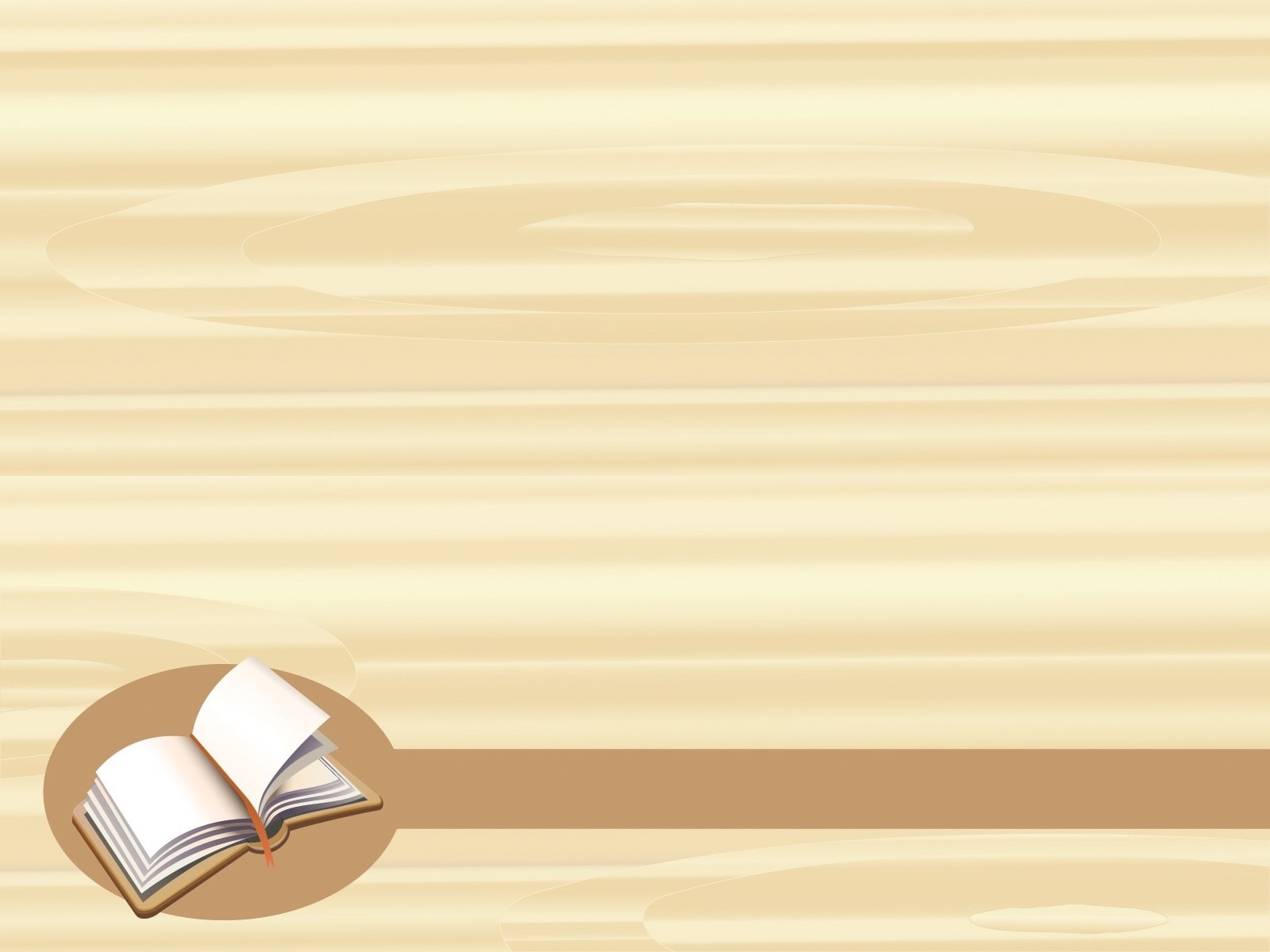 Penerapan ISBN
Buku tercetak
Publikasi braile dan peta
Film, video dan transparansi untuk pendidikan atau instruksional
Buku-buku untuk panduan pandang dengar kaset/CD/DVD
Terbitan dalam bentuk elektronik seperti disket, CD-ROM atau internet 
Publikasi dalam bentuk mikro
Perangkat lunak untuk pendidikan atau instruksional.
Direktorat Deposit Bahan Pustaka
Perpustakaan Nasional RI
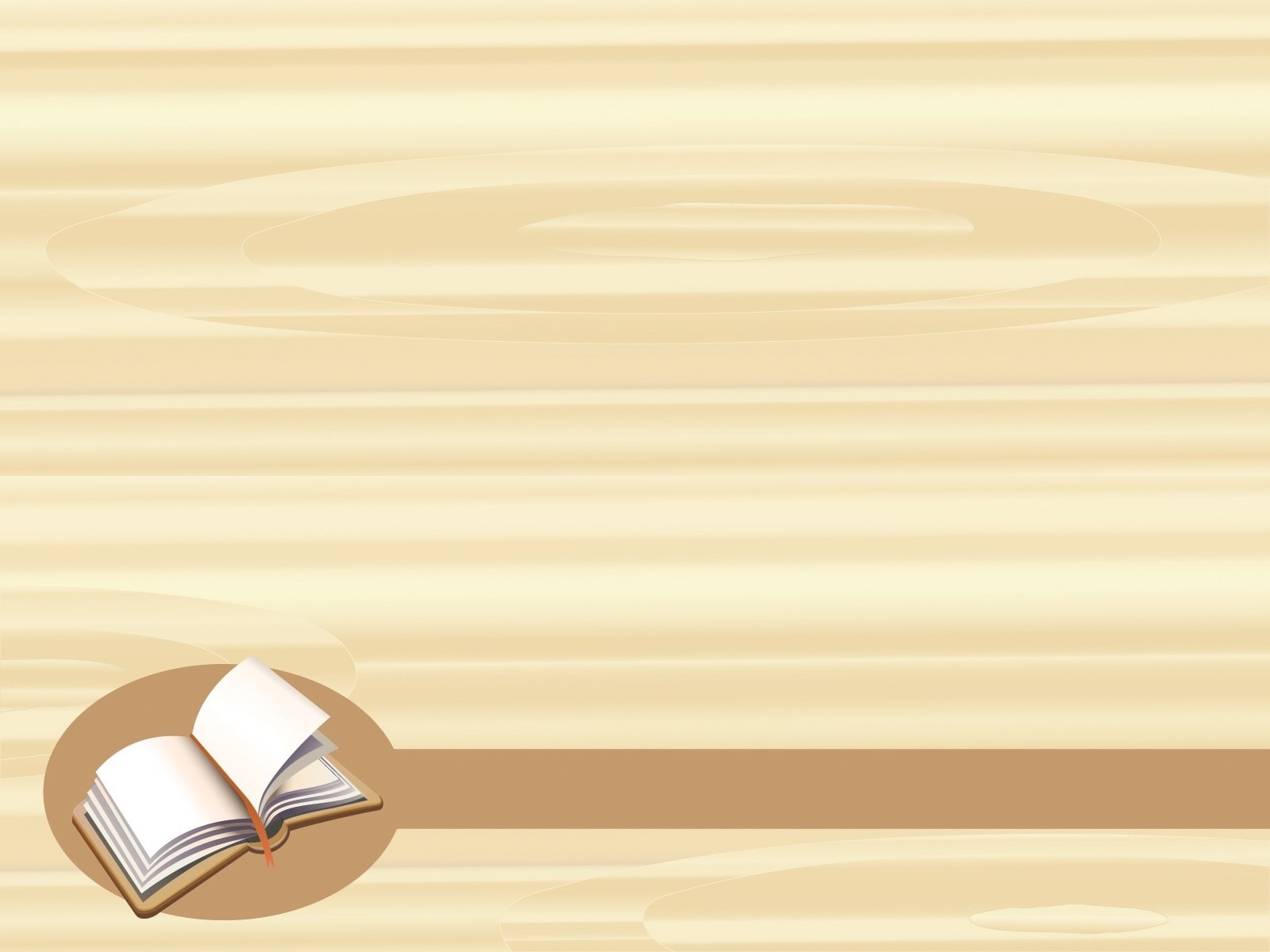 Lanjutan..........
ISBN terdiri dari 10 digit pada awal diterapkan

Tahun 2007 mulai diberlakukan ISBN 13 digit 
Sistem 13 digit ini sudah dirintis sejak tahun 1997,   ketika terbentuknya kerjasama antara International ISBN Agency dengan European Article Number (EAN) International  dan Uniform Code Council (UCC) yang melahirkan penerapan ISBN Barcode dengan ISO/IEC 15420 mengenai Barcode Simbology Specification  EAN/UPC.
Direktorat Deposit Bahan Pustaka
Perpustakaan Nasional RI
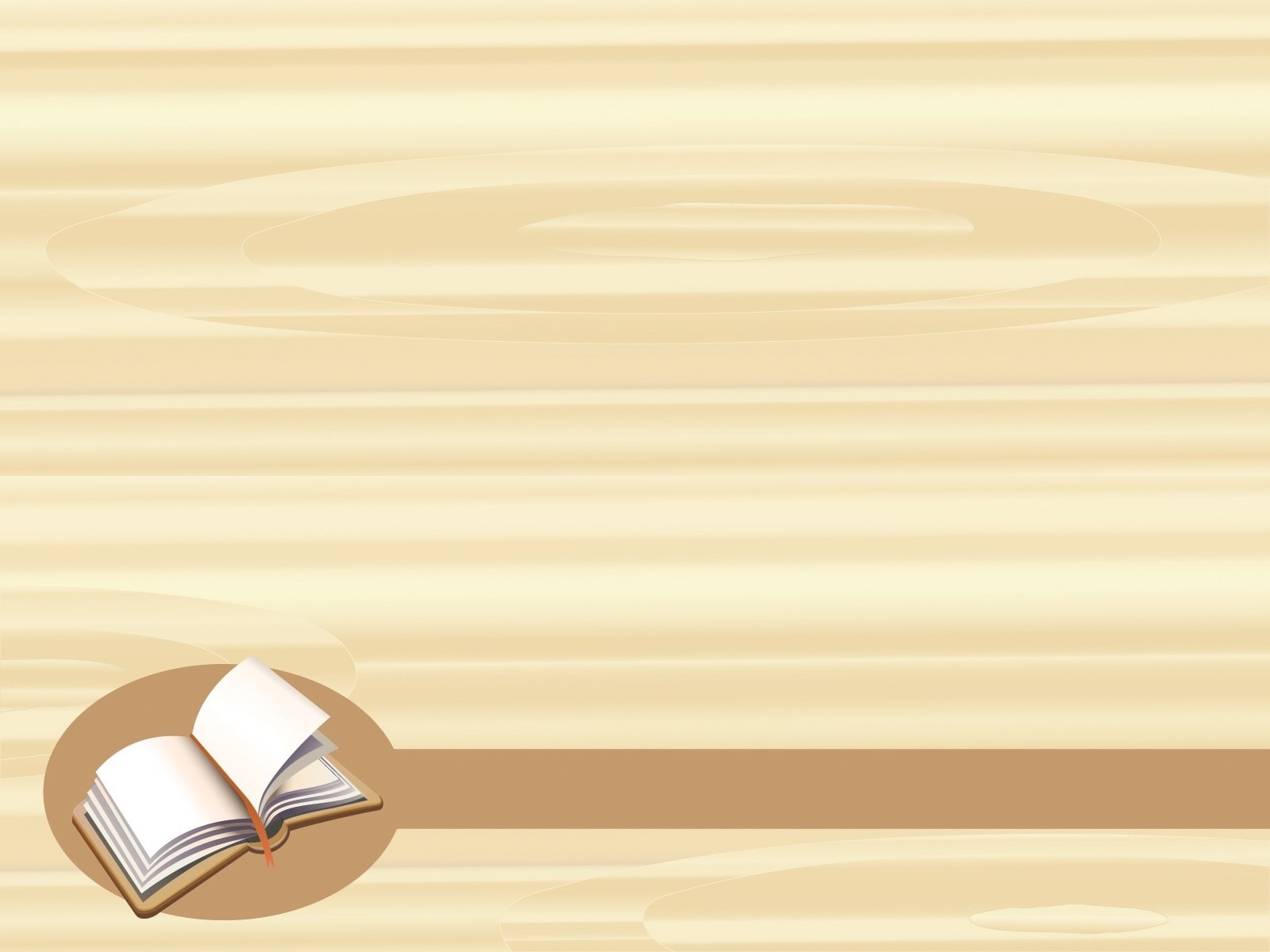 Fungsi dan Manfaat ISBN
Memberikan identitas unik terhadap satu judul buku yang diterbitkan oleh penerbit
Membantu memperlancar arus distribusi buku karena dapat mencegah kekeliruan
Sarana promosi bagi penerbit
Membantu dalam proses pemesanan
Sebagai sarana temu kembali informasi
Memberikan nilai lebih untuk penulis buku yang bersangkutan  (menambah nilai kum/angka kredit untuk kenaikan pangkat/golongan, biasanya bagi peneliti dan pengajar)
Persyaratan penilaian buku untuk pengayaan buku-buku pelajaran berbasis kompetensi
Direktorat Deposit Bahan Pustaka
Perpustakaan Nasional RI
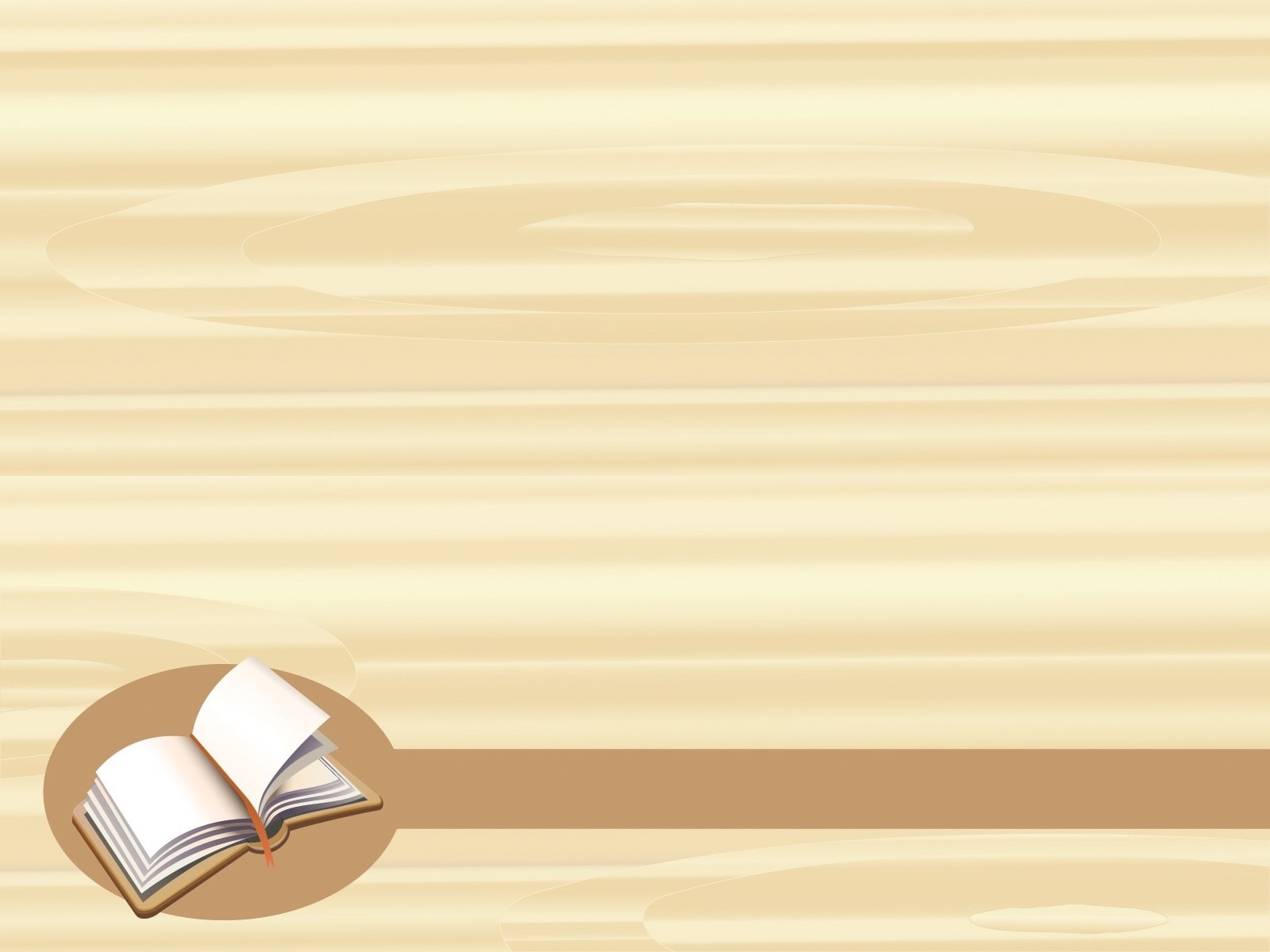 Persyaratan Permohonan ISBN
Mengisi formulir surat pernyataan dan menunjukkan bukti legalitas penerbit (akta notaris)
Membuat surat permohonan di atas kop surat penerbit/lembaga yang bertanggungjawab terhadap terbitan tersebut.
Melampirkan halaman judul, halaman balik halaman judul (halaman verso/copyright), daftar isi dan kata pengantar.
Menyerahkan persyaratan yang sudah lengkap ke Kelompok ISBN/KDT Subdirektorat Bibliografi Direktorat Deposit Bahan Pustaka Perpustakaan Nasional RI.

    HARAPAN PERPUSTAKAAN NASIONAL ADANYA SATU AKUN PERMOHONAN NO.ISBN
Direktorat Deposit Bahan Pustaka
Perpustakaan Nasional RI
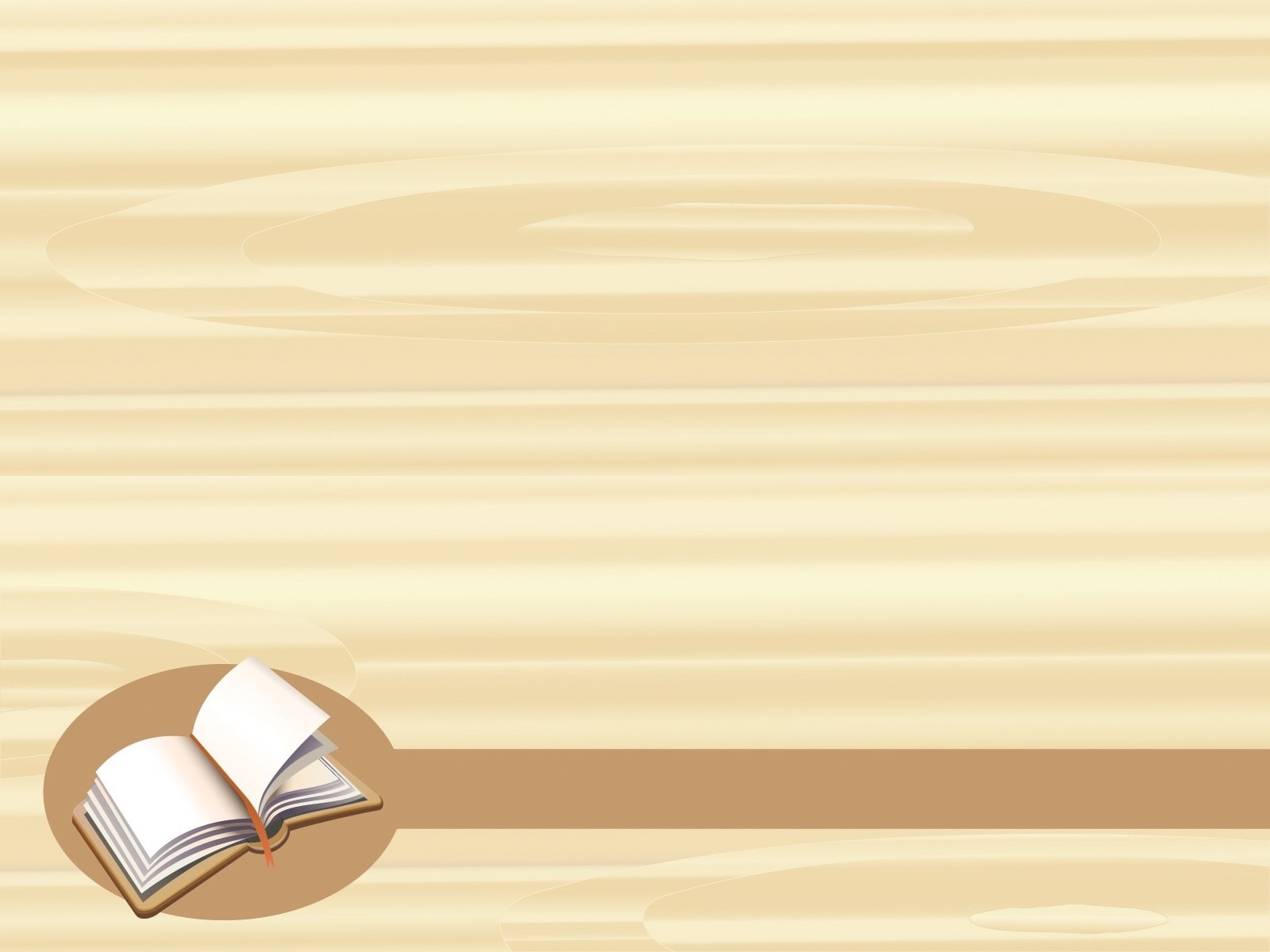 Permohonan ISBN
Permohonan ISBN dapat diajukan kepada :
Kelompok ISBN/KDT Perpustakaan Nasional RI
Gedung Perpustakaan Nasional RI 
Blok A lantai 2A 

Jl. Salemba Raya no. 28A Jakarta Pusat
Telp. (021) 3101411, 3922749 pst. 437 atau (021) 92920979
Fax. (021) 3927919
E-mail : isbn@perpusnas.go.id
Online : isbn.perpusnas.go.id
Direktorat Deposit Bahan Pustaka
Perpustakaan Nasional RI